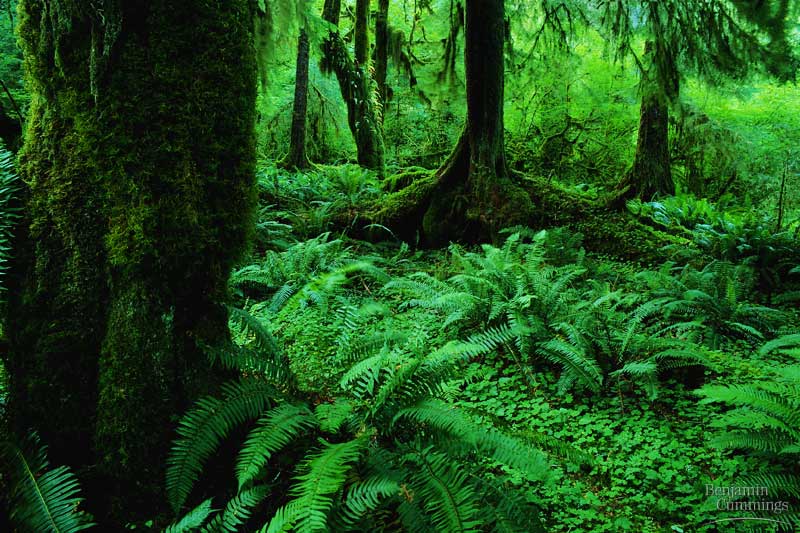 2007-2008
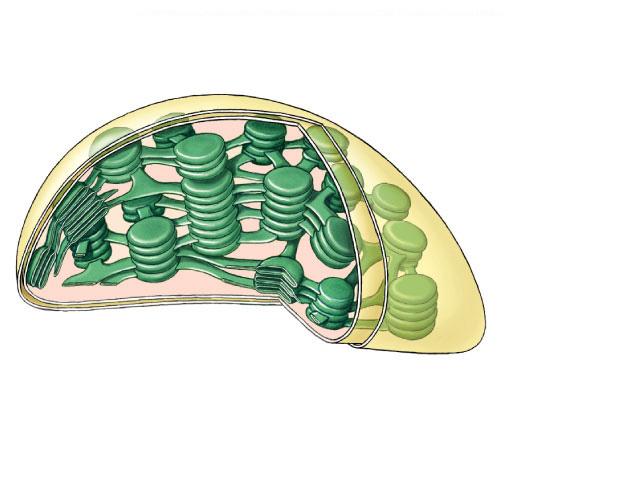 Photosynthesis:	Life from Light and Air
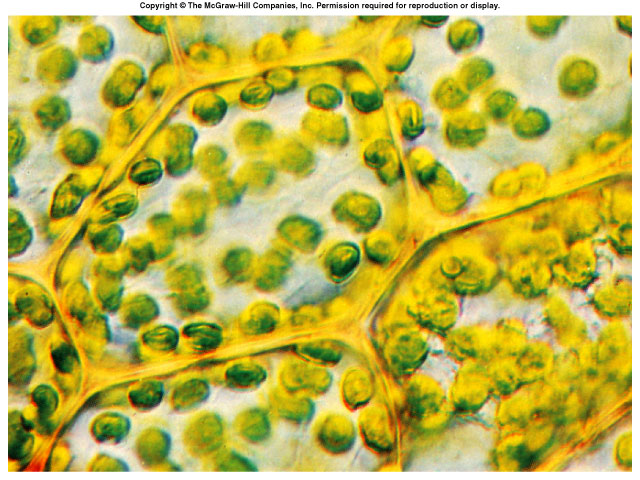 Energy needs of life
All life needs a constant input of energy
Heterotrophs (Animals)
get their energy from “eating others”
eat food = other organisms = organic molecules
make energy through respiration
Autotrophs (Plants) 
produce their own energy (from “self”)
convert energy of sunlight
build organic molecules (CHO) from CO2 
make energy & synthesize sugars through photosynthesis
consumers
producers
How are they connected?
Heterotrophs
making energy & organic molecules from ingesting organic molecules
oxidation = exergonic
Autotrophs
Where’s the ATP?
making energy & organic molecules from light energy
+ water + energy → glucose + oxygen
carbon
dioxide
glucose + oxygen → carbon + water +energy
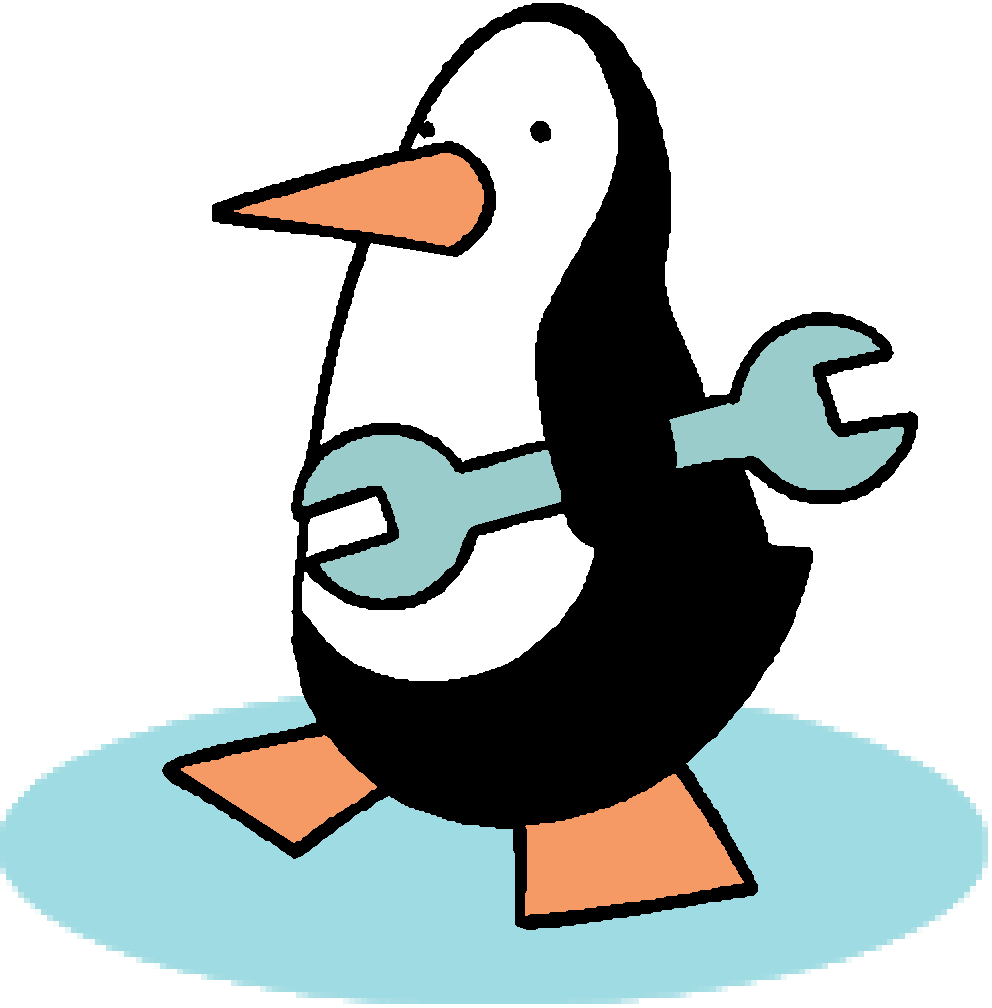 →
C6H12O6
+
6O2
6CO2
+
6H2O
+
ATP
dioxide
light
energy
→
6CO2
+
6H2O
+
+
6O2
C6H12O6
reduction = endergonic
[Speaker Notes: So, in effect, photosynthesis is respiration run backwards powered by light.
Cellular Respiration
oxidize C6H12O6 → CO2 & produce H2O
fall of electrons downhill to O2 
exergonic

Photosynthesis 
reduce CO2 → C6H12O6 & produce O2
boost electrons uphill by splitting H2O
endergonic]
What does it mean to be a plant
Need to…
collect light energy
transform it into chemical energy
store light energy
in a stable form to be moved around the plant or stored 
need to get building block atoms from the environment 
C,H,O,N,P,K,S,Mg
produce all organic molecules needed for growth
carbohydrates, proteins, lipids, nucleic acids
ATP
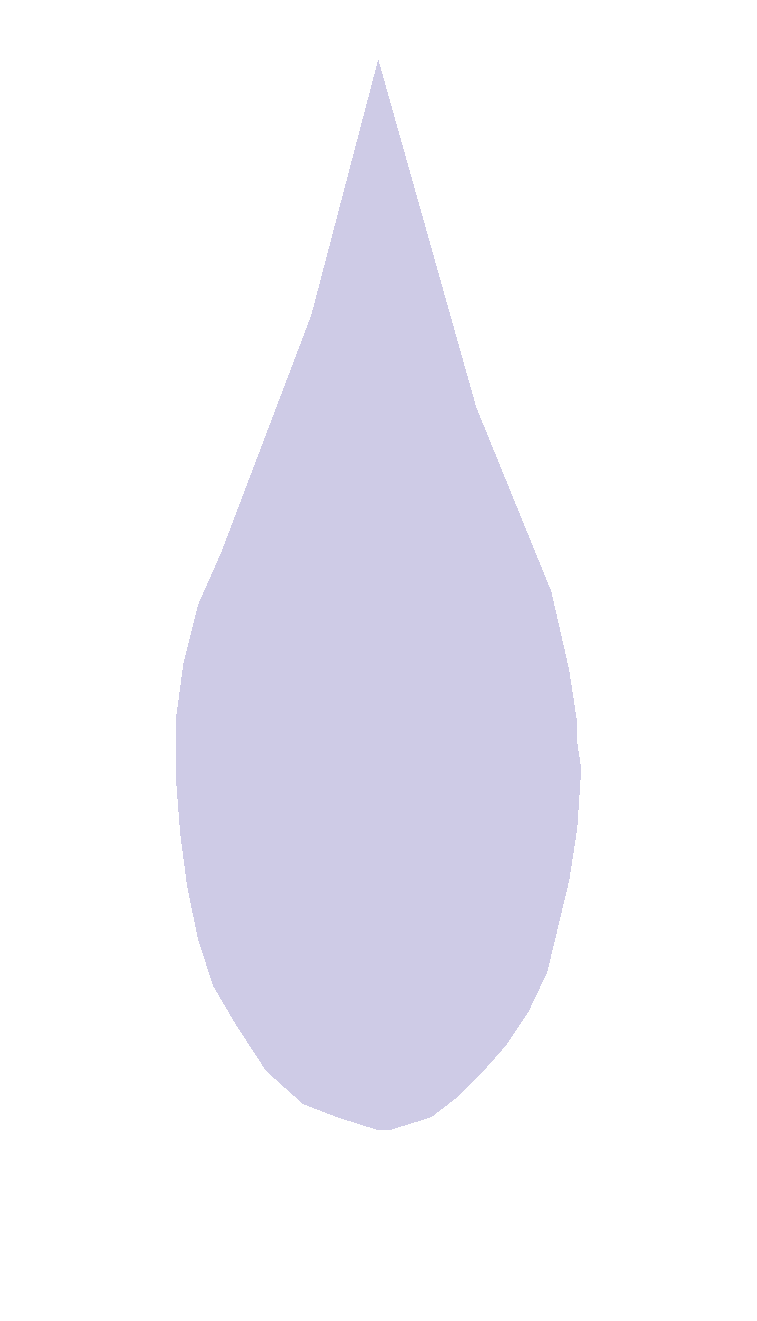 glucose
H2O
CO2
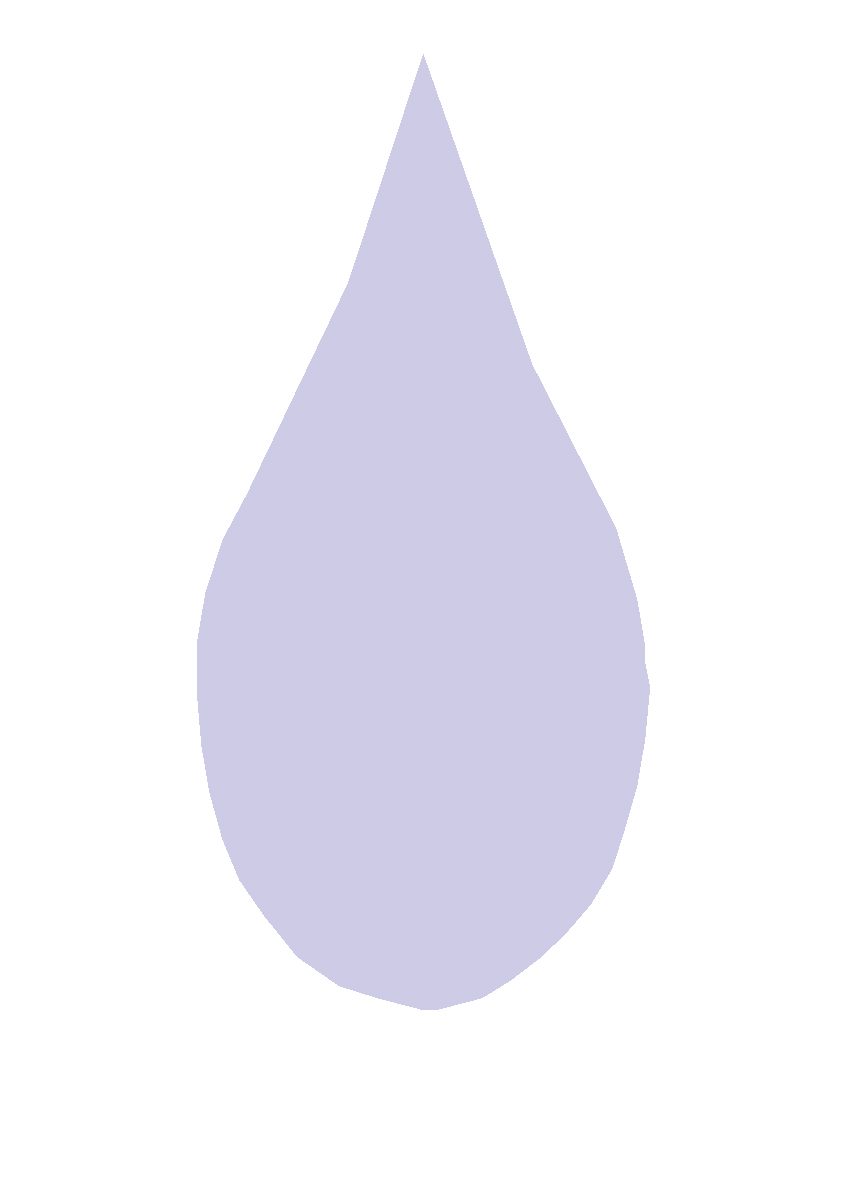 N
K
P
…
1 What is the equation for cellular respiration?
2 What is the equation for photosynthesis?
3. Which of the above two requires energy (endergonic)? 
4. Which of the above two releases energy (exergonic)?
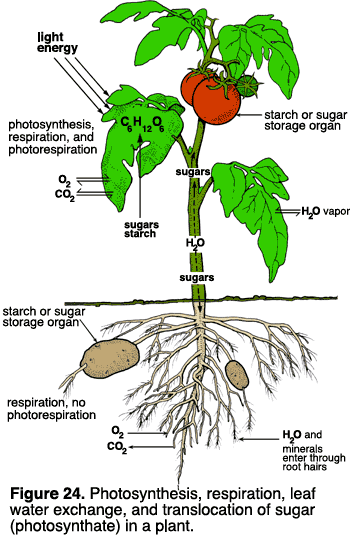 Plant structure
Obtaining raw materials
sunlight
leaves = solar collectors
CO2
stomates = gas exchange
H2O -xylem
uptake from roots
nutrients -phloem
N, P, K, S, Mg, Fe… 
uptake from roots
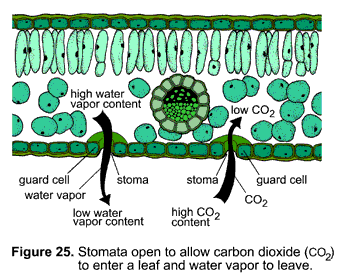 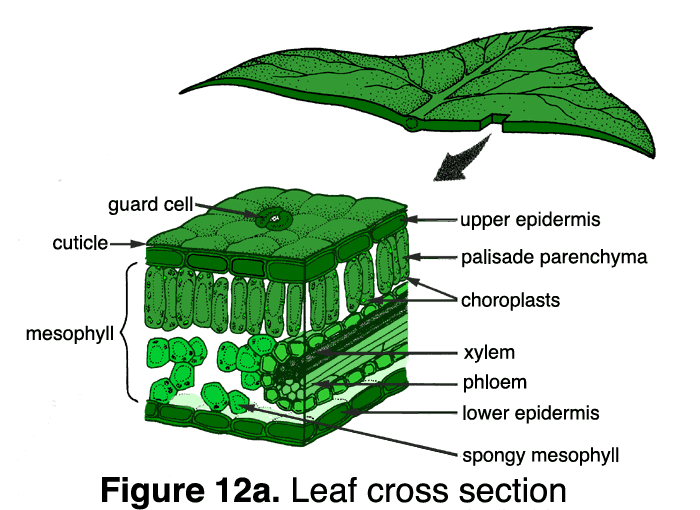 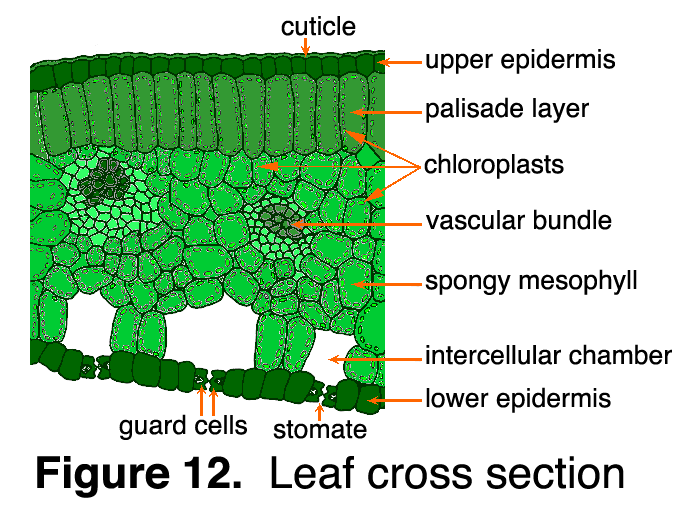 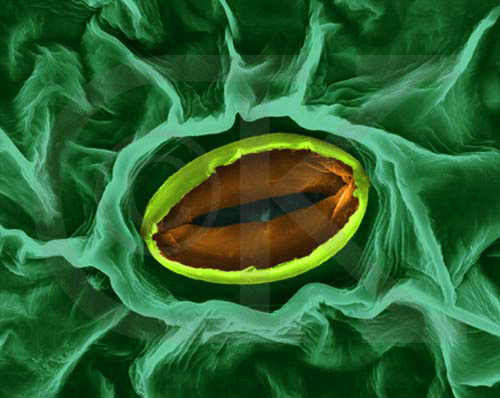 stomate
transpiration
gas exchange
Stomates
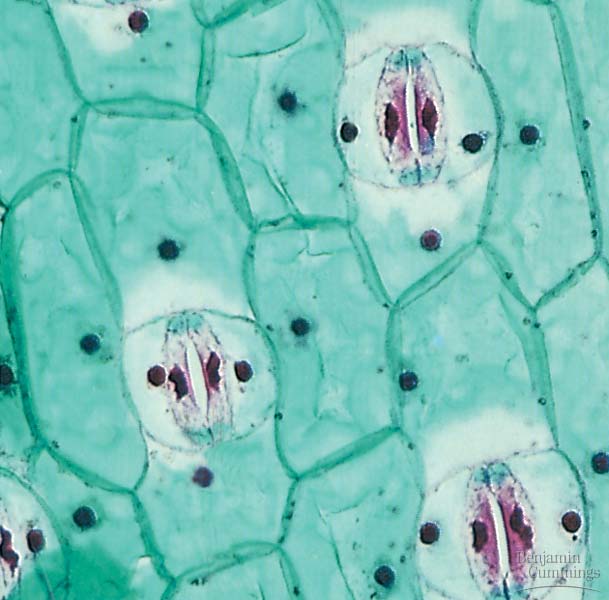 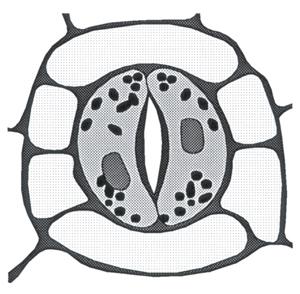 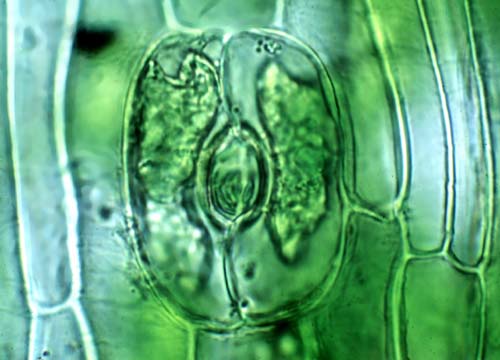 Chloroplasts
absorbsunlight & CO2
cross sectionof leaf
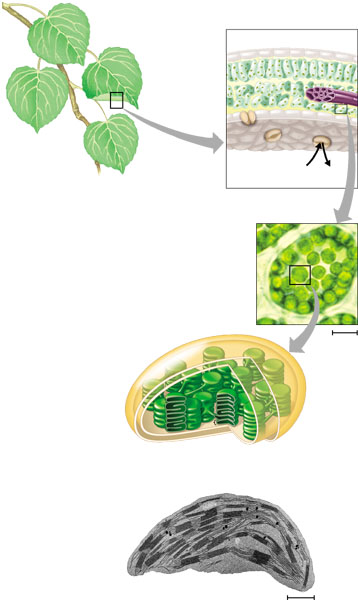 leaves
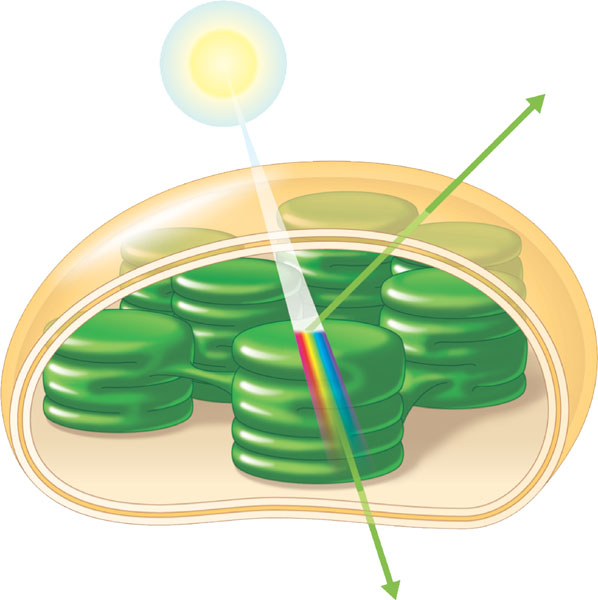 chloroplastsin plant cell
chloroplastscontainchlorophyll
CO2
chloroplast
makeenergy & sugar
chloroplast
Plant structure
H+
H+
H+
H+
H+
H+
ATP
H+
H+
H+
H+
thylakoid
H+
Chloroplasts
double membrane
stroma
fluid-filled interior
thylakoid 
grana stacks
Thylakoid membrane contains
chlorophyll molecules
electron transport chain
ATP synthase
H+ gradient built up within thylakoid sac
outer membrane
inner membrane
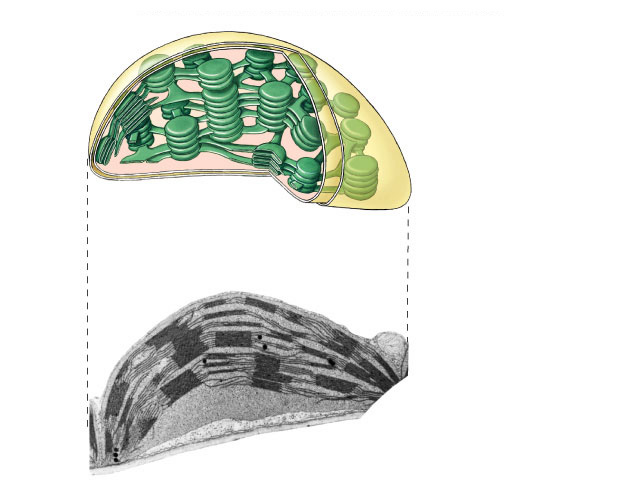 stroma
thylakoid
granum
[Speaker Notes: A typical mesophyll cell has 30-40 chloroplasts, each about 2-4 microns by 4-7 microns long.
Each chloroplast has two membranes around a central aqueous space, the stroma.
In the stroma are membranous sacs,  the thylakoids.
These have an internal aqueous space, the thylakoid lumen or thylakoid space.
Thylakoids may be stacked into columns called grana.]
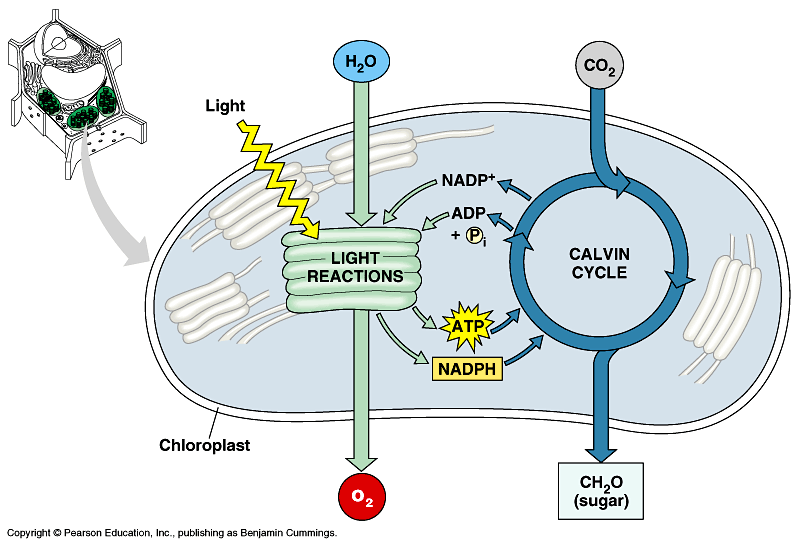 Photosynthesis
Light reactions
light-dependent reactions
energy conversion reactions
convert solar energy to chemical energy
ATP & NADPH
Calvin cycle
light-independent reactions
sugar building reactions
uses chemical energy (ATP & NADPH) to reduce CO2 & synthesize C6H12O6
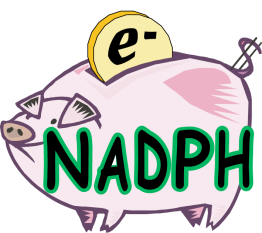 It’s not theDark Reactions!
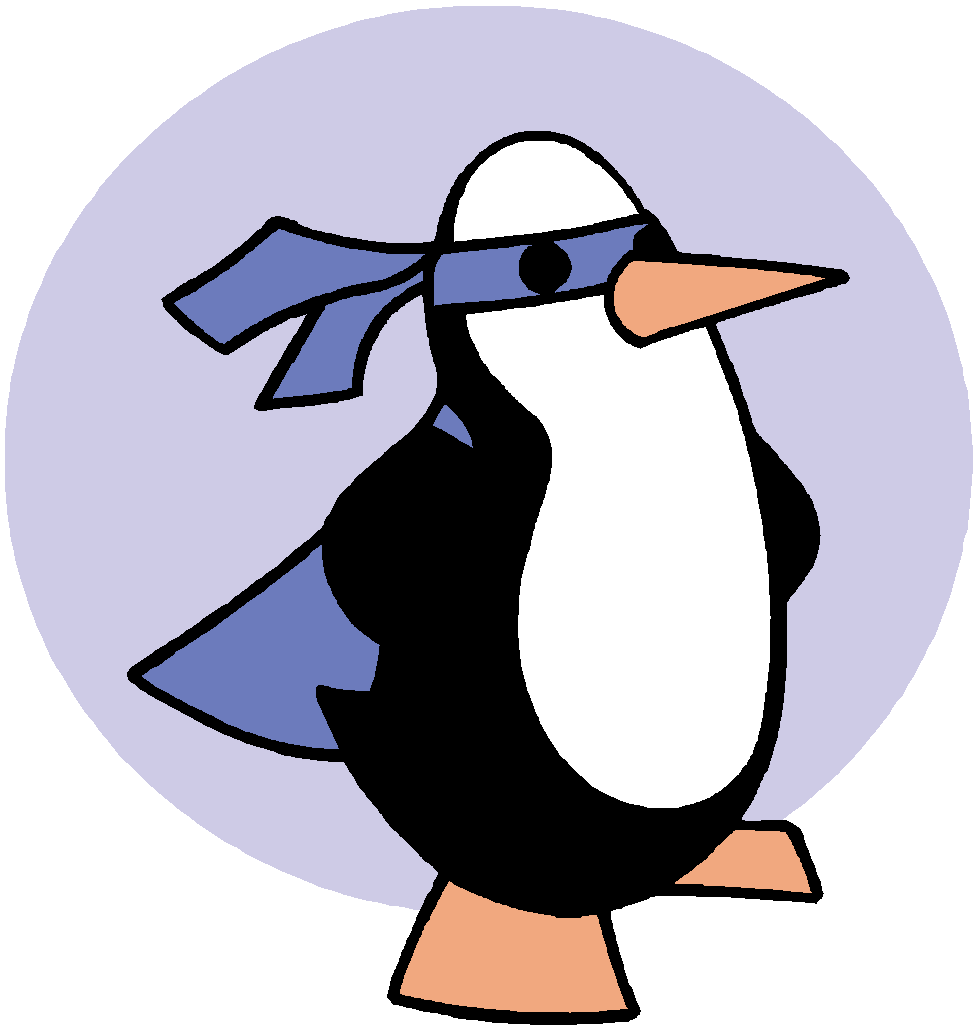 Pigments of photosynthesis
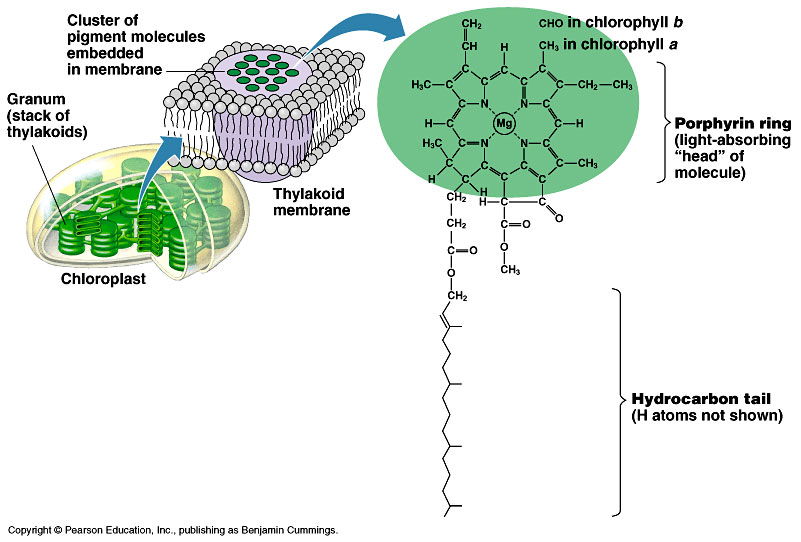 How does thismolecular structurefit its function?
Chlorophylls & other pigments
embedded in thylakoid membrane
arranged in a “photosystem”
collection of molecules
structure-function relationship
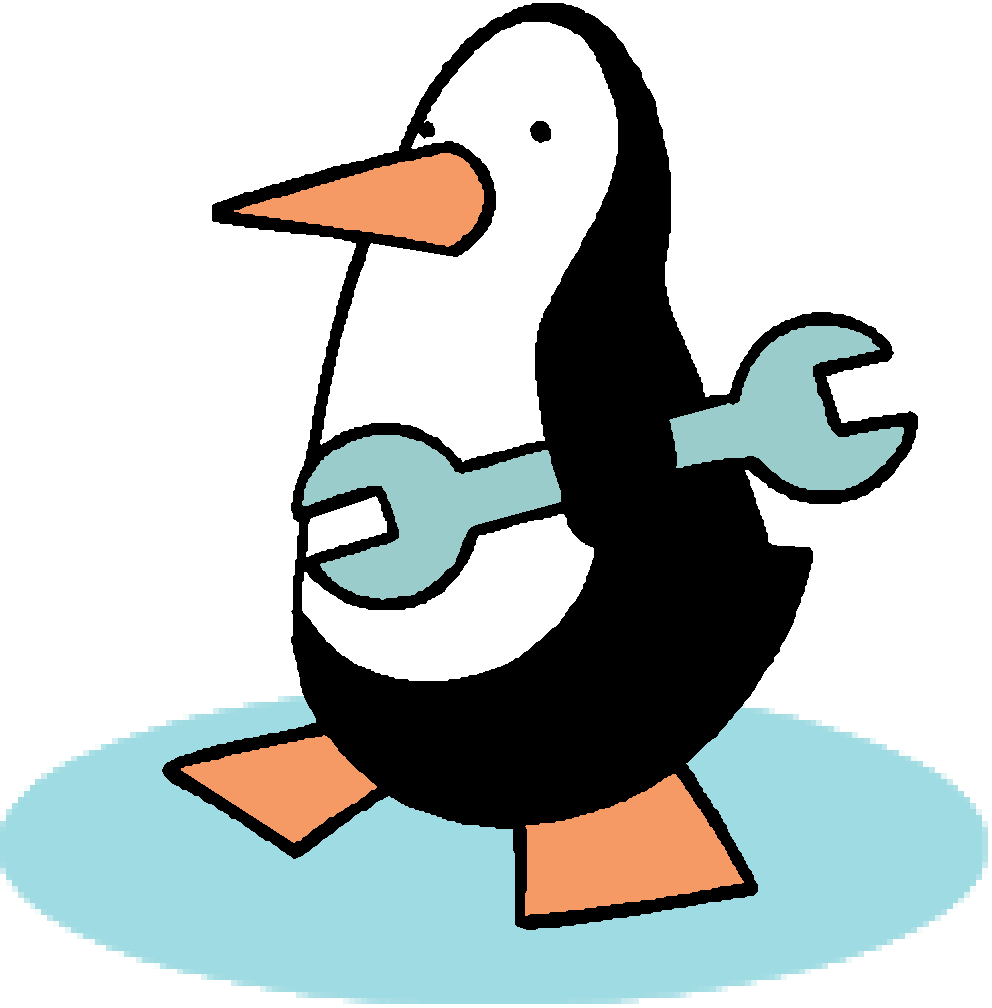 A Look at Light
The spectrum of color
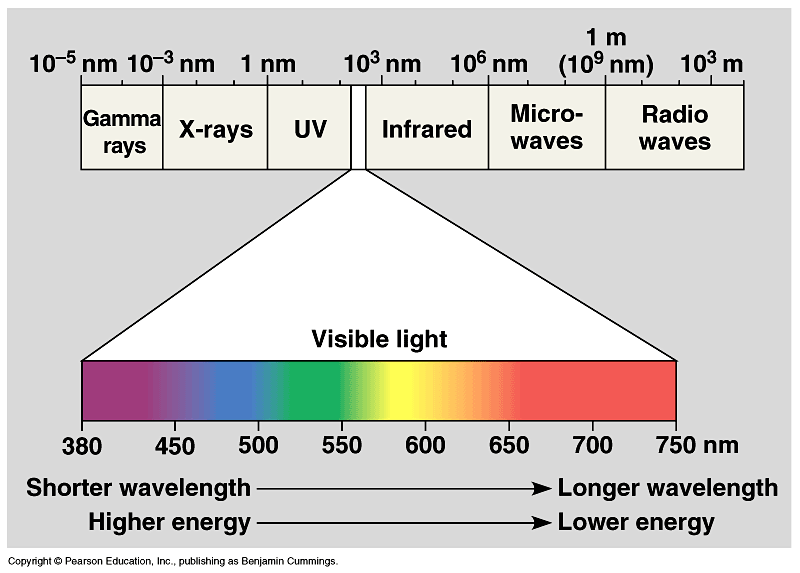 V
I
B
G
Y
O
R
Light: absorption spectra
Photosynthesis gets energy by absorbing wavelengths of light
chlorophyll a 
absorbs best in red & blue wavelengths & least in green
accessory pigments with different structures absorb light of different wavelengths
chlorophyll b, carotenoids, xanthophylls
Why areplants green?
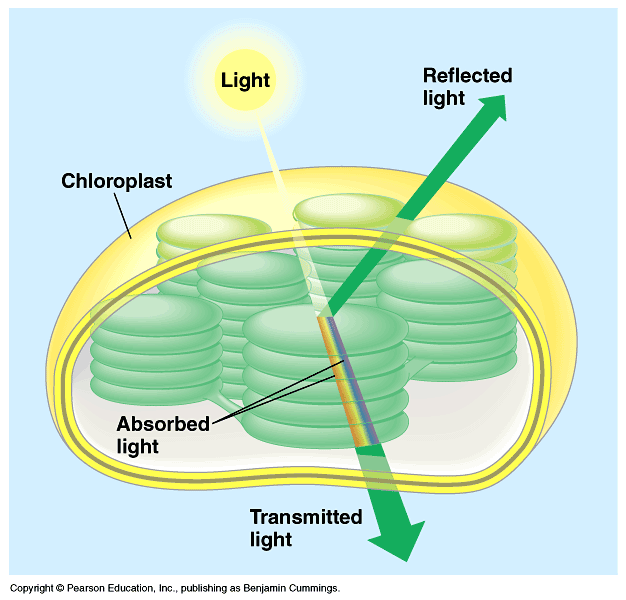 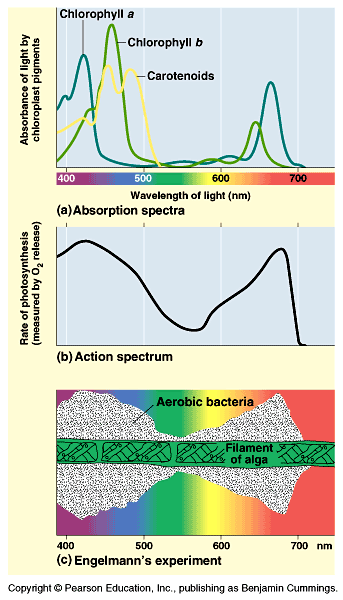 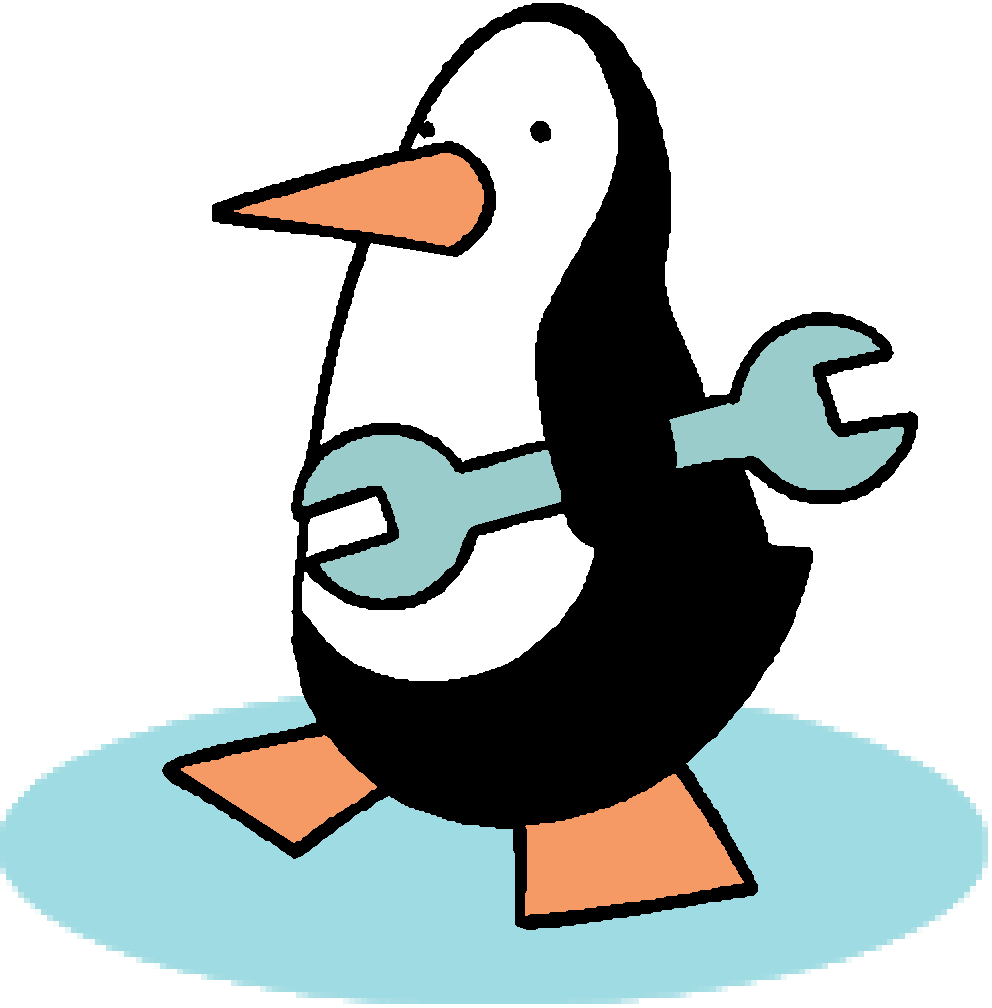 Photosystems of photosynthesis
2 photosystems in thylakoid membrane
collections of chlorophyll molecules 
act as light-gathering molecules
Photosystem II
chlorophyll a
P680 = absorbs 680nm wavelength red light 
Photosystem I
chlorophyll b
P700 = absorbs 700nm wavelength red light
reactioncenter
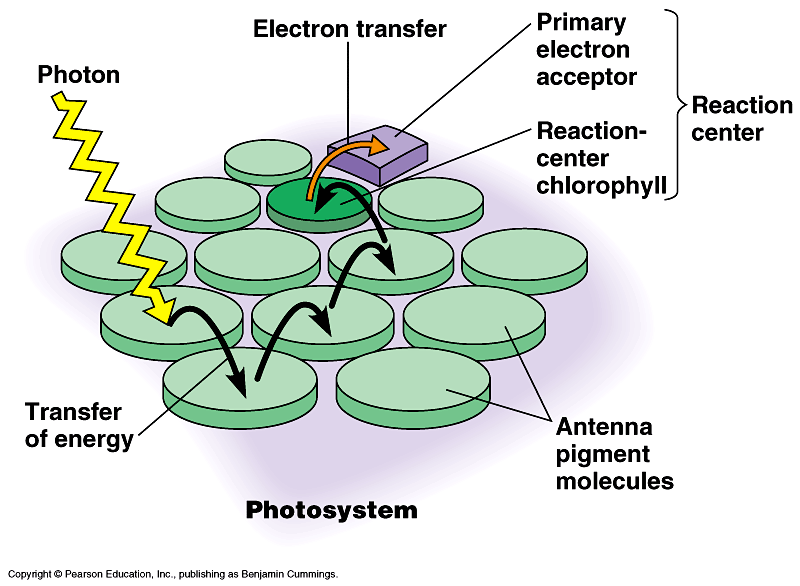 antennapigments
[Speaker Notes: Photons are absorbed by clusters of pigment molecules (antenna molecules) in the thylakoid membrane.
When any antenna molecule absorbs a photon, it is transmitted from molecule to molecule until it reaches a particular chlorophyll a molecule = the reaction center.
At the reaction center is a primary electron acceptor which removes an excited electron from the reaction center chlorophyll a.
This starts the light reactions.
Don’t compete with each other, work synergistically using different wavelengths.]
ETC of Photosynthesis
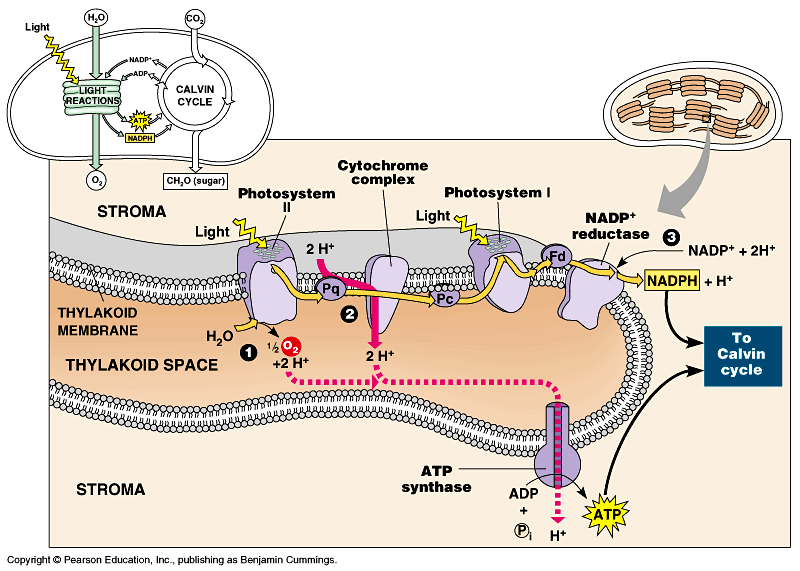 chlorophyll a
Photosystem II
chlorophyll b
Photosystem I
[Speaker Notes: Two places where light comes in.
Remember photosynthesis is endergonic -- the electron transport chain is driven by light energy.

Need to look at that in more detail on next slide]
ETC of Photosynthesis
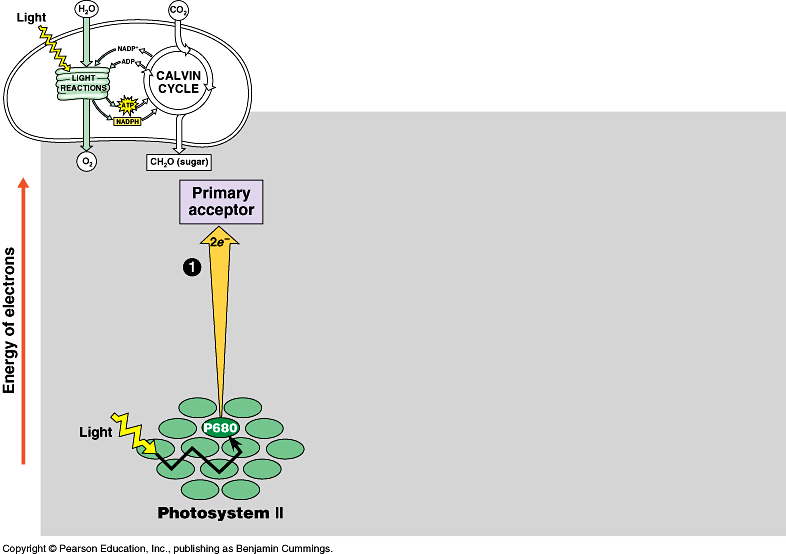 http://ed.ted.com/on/yyPK0Q8H
sun
1
e
e
Photosystem IIP680chlorophyll a
[Speaker Notes: PS II absorbs light
Excited electron passes from chlorophyll to the primary electron acceptor
Need to replace electron in chlorophyll
An enzyme extracts electrons from H2O & supplies them to the chlorophyll
This reaction splits H2O into 2 H+ & O- which combines with another O- to form O2
O2 released to atmosphere
Chlorophyll absorbs light energy (photon) and this moves an electron to a higher energy state 
Electron is handed off down chain from electron acceptor to electron acceptor
In process has collected H+ ions from H2O & also pumped by Plastoquinone within thylakoid sac. 
Flow back through ATP synthase to generate ATP.]
ETC of Photosynthesis
Inhale, baby!
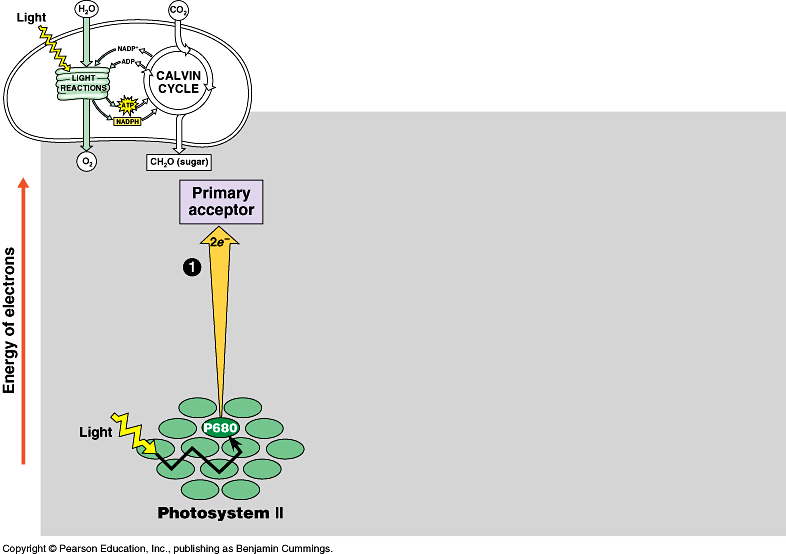 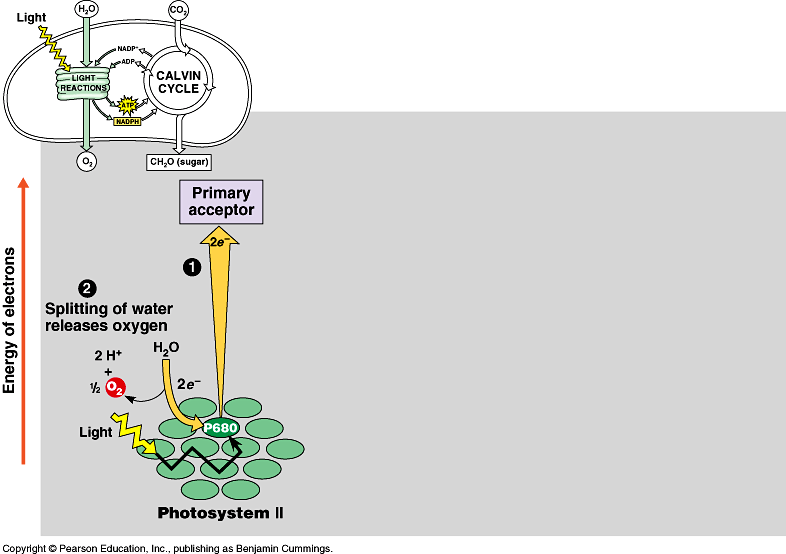 thylakoid
chloroplast
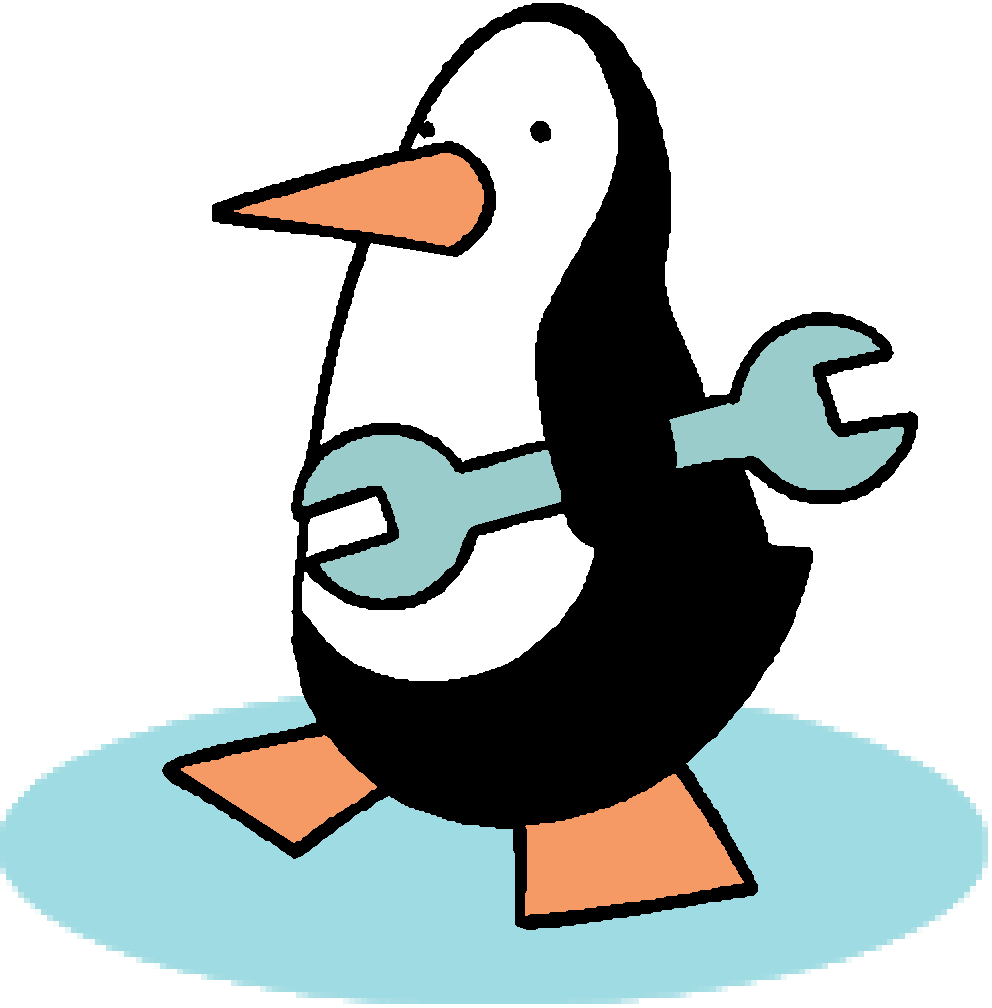 ATP
Plants SPLIT water!
1
H
H
2
O
e
e
O
O
H
H+
H
+H
e-
e-
e
e
fill the e– vacancy
H+
H+
H+
H+
H+
H+
H+
H+
H+
H+
H+
H+
H+
H+
H+
H+
H+
H+
H+
H+
Photosystem IIP680 chlorophyll a
H+
H+
ETC of Photosynthesis
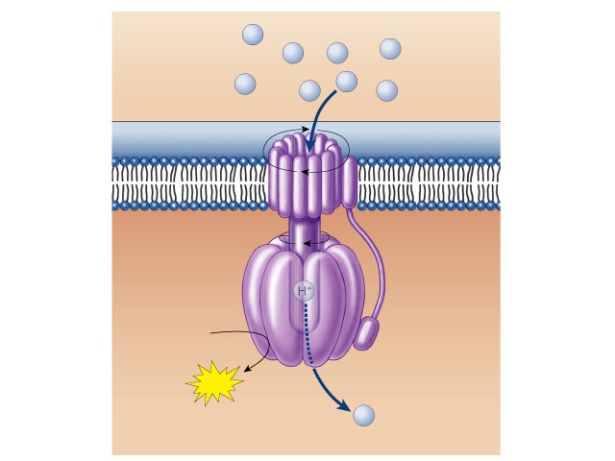 H+
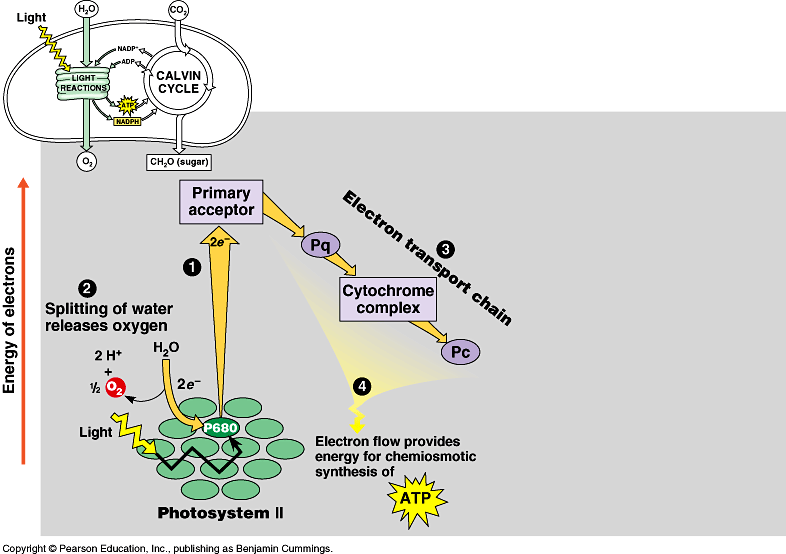 H+
H+
H+
H+
H+
H+
H+
thylakoid
chloroplast
ATP
3
1
2
H+
H+
e
e
e
e
ATP
to Calvin Cycle
ADP + Pi
4
energy to buildcarbohydrates
H+
H+
H+
H+
H+
H+
H+
H+
H+
H+
H+
H+
H+
H+
H+
H+
H+
H+
H+
H+
H+
Photosystem IIP680 chlorophyll a
H+
H+
ATP
ETC of Photosynthesis
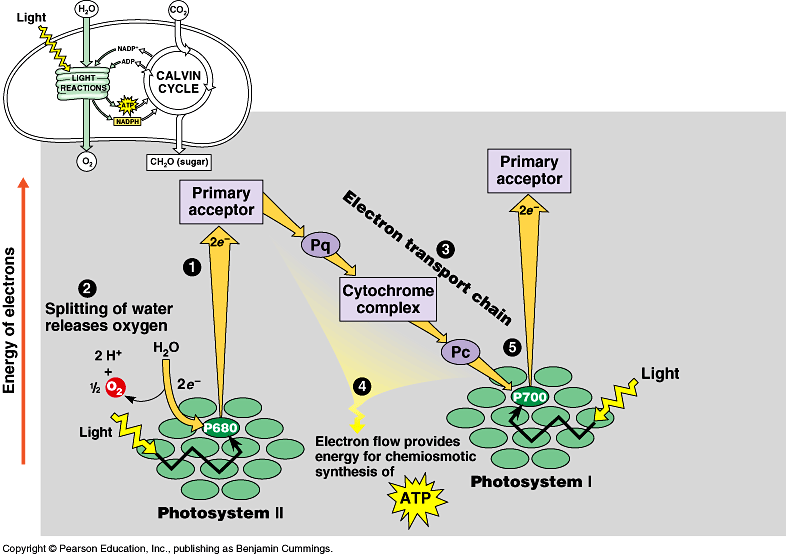 sun
e
e
e
fill the e– vacancy
e
e
e
5
e
e
Photosystem IP700 chlorophyll b
Photosystem IIP680 chlorophyll a
[Speaker Notes: Need a 2nd photon -- shot of light energy to excite electron back up to high energy state. 
2nd ETC drives reduction of NADP to NADPH.
Light comes in at 2 points. 
Produce ATP & NADPH]
ETC of Photosynthesis
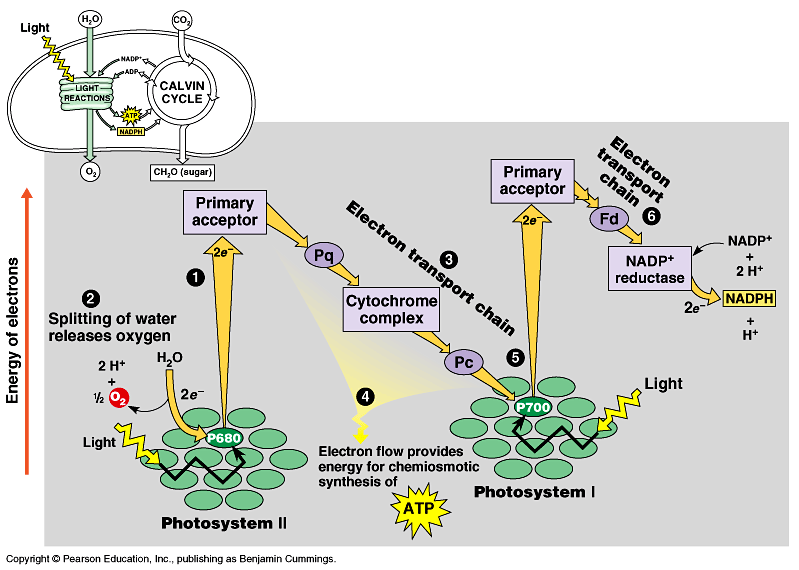 electron carrier
6
e
e
e
e
5
sun
NADPH toCalvin Cycle
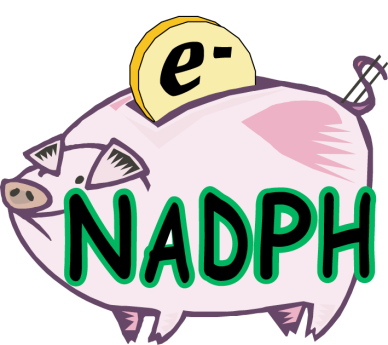 Photosystem IP700 chlorophyll b
Photosystem IIP680 chlorophyll a
$$ in the bank…reducing power!
[Speaker Notes: Need a 2nd photon -- shot of light energy to excite electron back up to high energy state. 
2nd ETC drives reduction of NADP to NADPH.
Light comes in at 2 points. 
Produce ATP & NADPH]
ETC of Photosynthesis
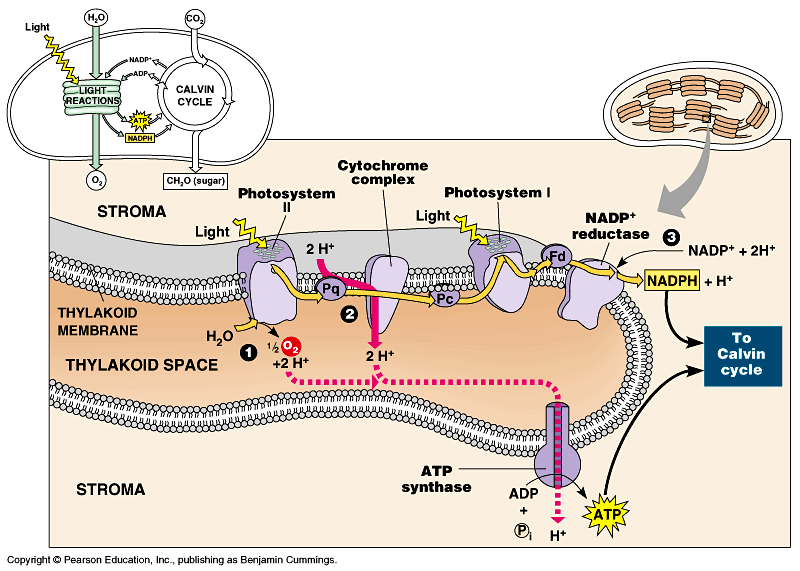 sun
sun
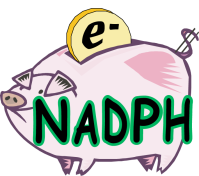 e
e
e
e
H+
H+
H+
H+
H+
H+
O
H+
to Calvin Cycle
H+
H+
H+
H+
split H2O
ATP
[Speaker Notes: Two places where light comes in.
Remember photosynthesis is endergonic -- the electron transport chain is driven by light energy.

Need to look at that in more detail on next slide]
ETC of Photosynthesis
ETC uses light energy to produce
ATP & NADPH
go to Calvin cycle
PS II absorbs light
excited electron passes from chlorophyll to “primary electron acceptor”
need to replace electron in chlorophyll
enzyme extracts electrons from H2O & supplies them to chlorophyll
splits H2O
O combines with another O to form O2
O2 released to atmosphere
and we breathe easier!
Experimental evidence
Where did the O2 come from?
radioactive tracer = O18
Experiment 1
Experiment 2
light
energy
light
energy
light
energy
→
→
→
6CO2
6CO2
6CO2
+
+
+
6H2O
6H2O
6H2O
+
+
+
+
+
+
6O2
6O2
6O2
C6H12O6
C6H12O6
C6H12O6
Proved O2 came from H2O not CO2 = plants split H2O!
Noncyclic Photophosphorylation
Light reactions elevate electrons in 2 steps (PS II & PS I)  ** Any time you make NADPH
PS II generates energy as ATP
PS I generates reducing power as NADPH
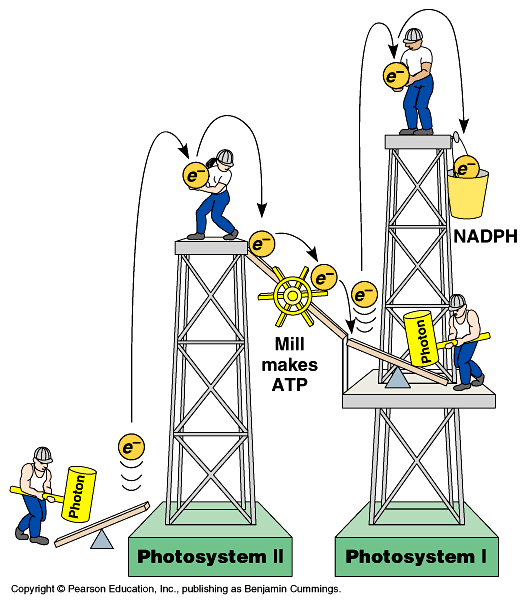 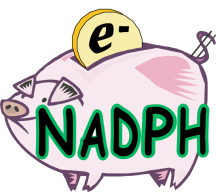 ATP
[Speaker Notes: 1 photosystem is not enough.
Have to lift electron in 2 stages to a higher energy level. Does work as it falls.

First, produce ATP -- but producing ATP is not enough. 

Second, need to produce organic molecules for other uses & also need to produce a stable storage molecule for a rainy day (sugars). This is done in Calvin Cycle!]
Cyclic photophosphorylation
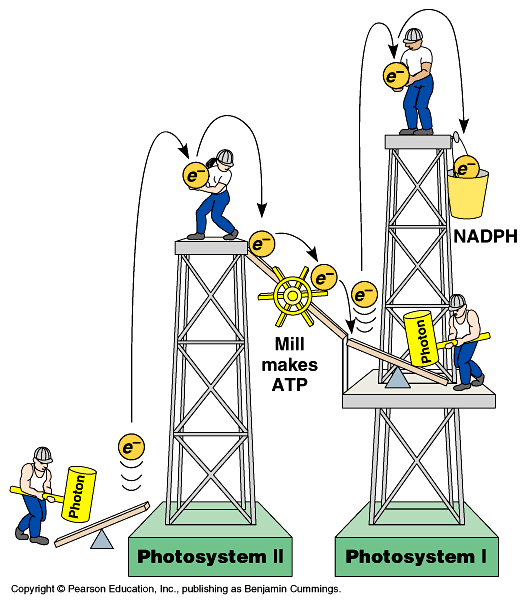 If PS I can’t pass electron to NADP…it cycles back to PS II & makes more ATP, but no NADPH
coordinates light reactions to Calvin cycle
Calvin cycle uses more ATP than NADPH

ATP
18 ATP +12 NADPH
→
1 C6H12O6
Photophosphorylation
cyclic
photophosphorylation
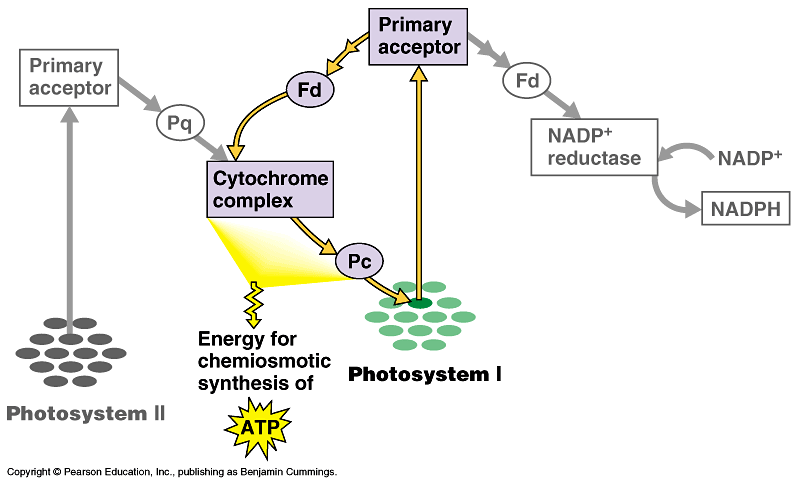 NADP
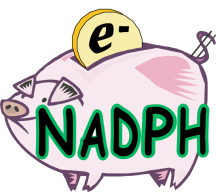 NONcyclic
photophosphorylation
ATP
Photosynthesis summary
Where did the energy come from?
Where did the electrons come from? 
Where did the H2O come from?
Where did the O2 come from?
Where did the O2 go? 
Where did the H+ come from?
Where did the ATP come from?
What will the ATP be used for? 
Where did the NADPH come from?
What will the NADPH be used for?
…stay tuned for the Calvin cycle
[Speaker Notes: Where did the energy come from?	The Sun
Where did the electrons come from? 	Chlorophyll
Where did the H2O come from? 
	The ground through the roots/xylem
Where did the O2 come from? 	The splitting of water
Where did the O2 go? 		Out stomates to air
Where did the H+ come from? 	The slitting of water
Where did the ATP come from? 
	 Photosystem 2: Chemiosmosis (H+ gradient) 
What will the ATP be used for? 
	The work of plant life! Building sugars
Where did the NADPH come from? 
	Reduction of NADP (Photosystem 1)
What will the NADPH be used for?	Calvin cycle / Carbon fixation]
You can grow if you Ask Questions!
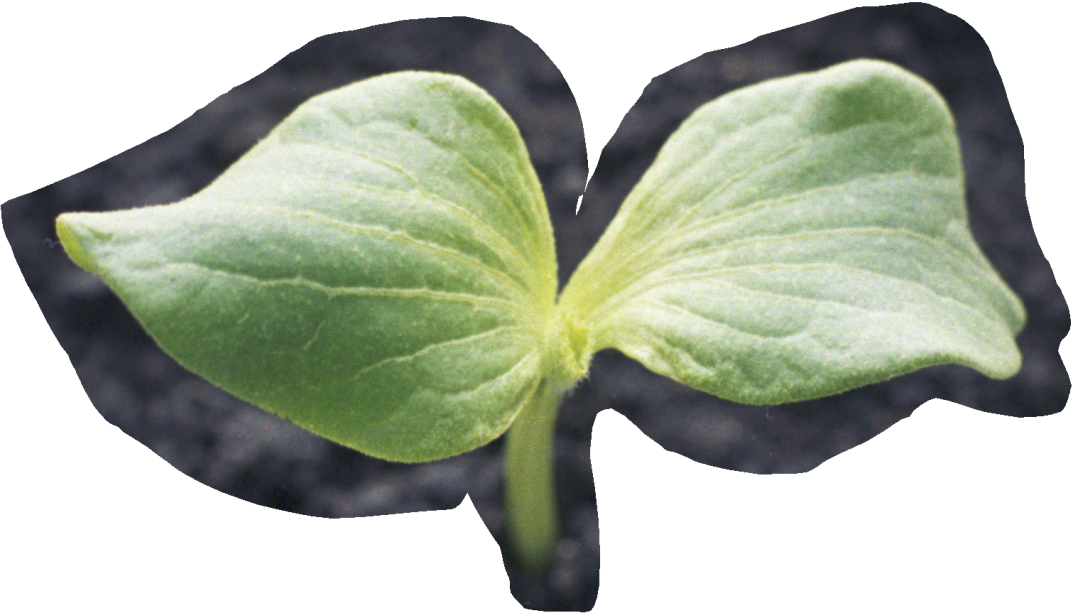 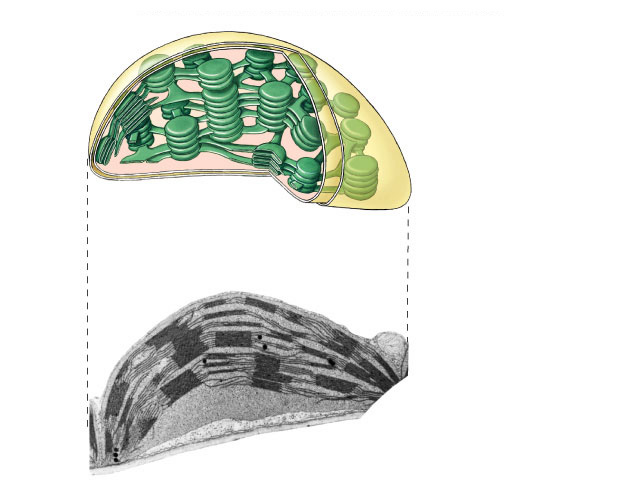 Photosynthesis:	       The Calvin Cycle 		Life from Air
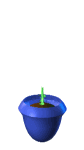 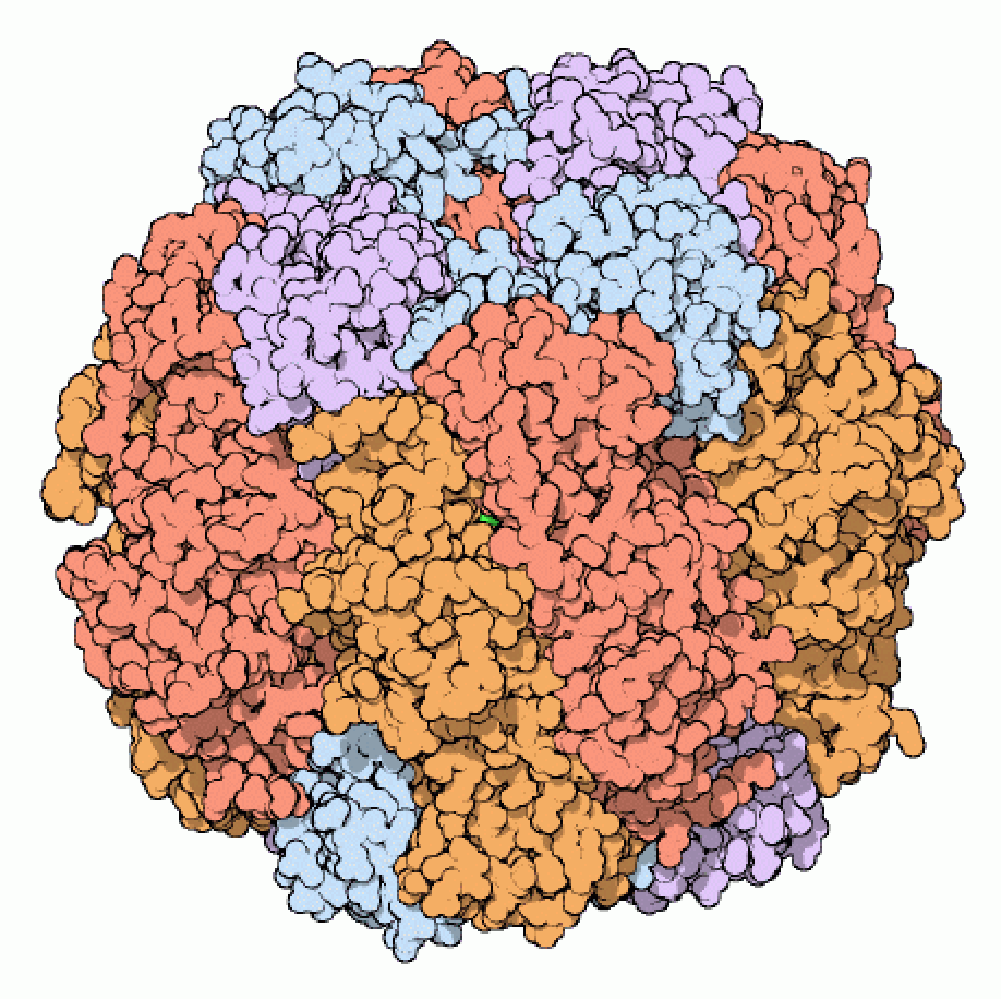 2007-2008
1950s | 1961
Whoops! Wrong Calvin…
The Calvin Cycle
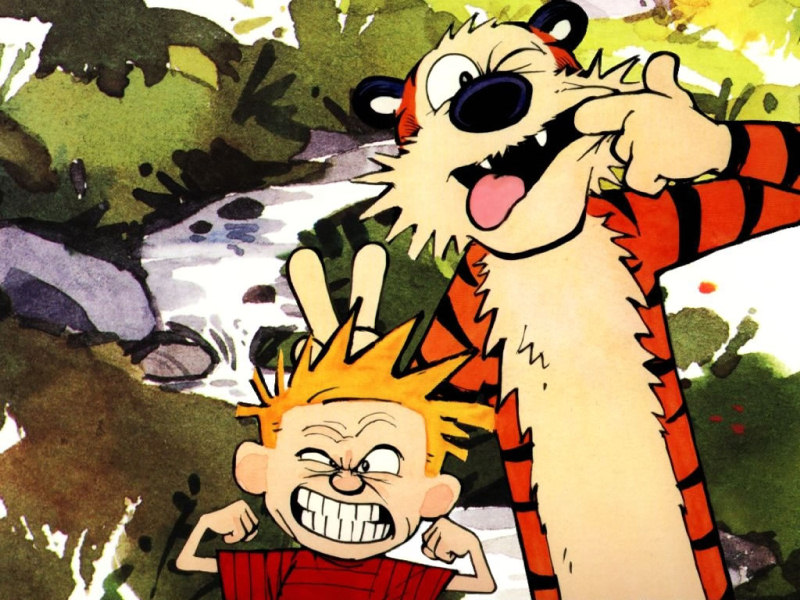 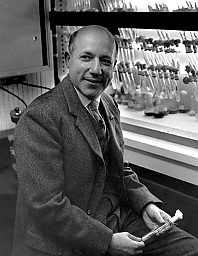 Remember what it means to be a plant…
Need to produce all organic molecules necessary for growth
carbohydrates, lipids, proteins, nucleic acids 
Need to store chemical energy (ATP) produced from light reactions
in a more stable form 
that can be moved around plant
saved for a rainy day
+ water + energy → glucose + oxygen
carbon
dioxide
light
energy
→
6CO2
+
6H2O
+
+
6O2
C6H12O6
Light reactions
Convert solar energy to chemical energy
ATP
NADPH
What can we do now?
ATP
→ energy
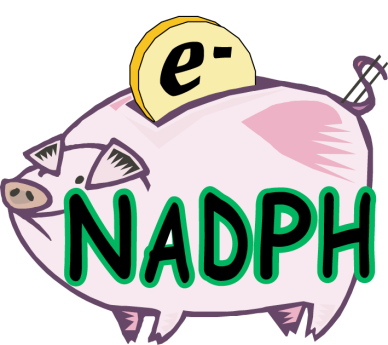 → reducing power
→ → build stuff !!
photosynthesis
http://ed.ted.com/lessons/nature-s-smallest-factory-the-calvin-cycle-cathy-symington#review
How is that helpful?
Want to make C6H12O6 
synthesis
How? From what? What raw materials are available?
CO2
NADPH
reduces CO2
carbon fixation
NADP
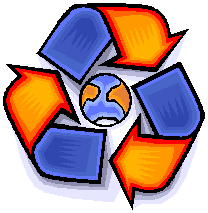 C6H12O6
NADP
[Speaker Notes: CO2 contains little energy because it is fully oxidized
Reduce CO2 in a series of steps to synthesize a stable energy storage molecule]
From CO2 → C6H12O6
CO2 has very little chemical energy
fully oxidized
C6H12O6 contains a lot of chemical energy
highly reduced
Synthesis = endergonic process
put in a lot of energy 
Reduction of CO2 → C6H12O6 proceeds in many small uphill steps
each catalyzed by a specific enzyme
using energy stored in ATP & NADPH
From Light reactions to Calvin cycle
Calvin cycle 
chloroplast stroma
Need products of light reactions to drive synthesis reactions
ATP
NADPH
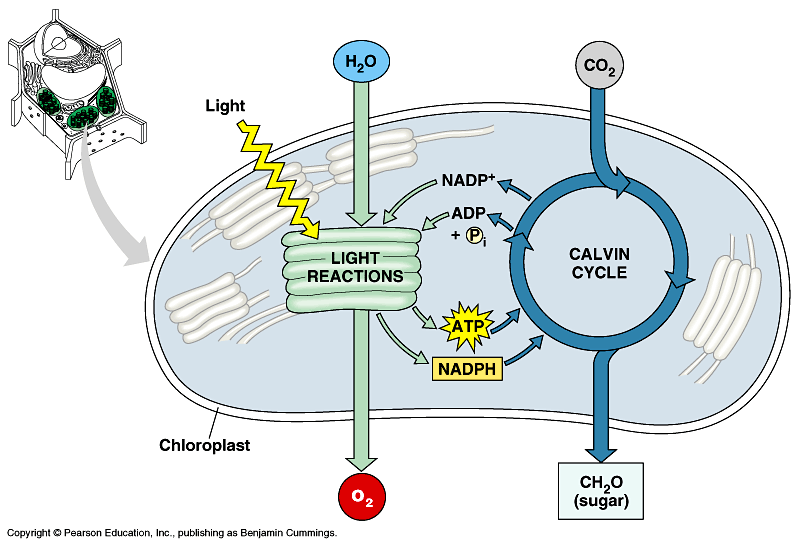 stroma
ATP
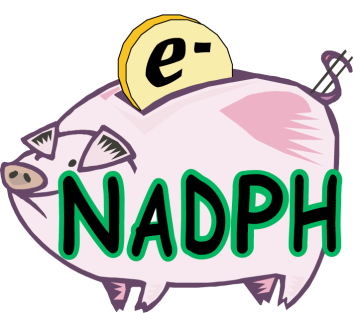 thylakoid
accounting
12H2O + 12NADP + 18ADP → 6O2 + 12NADPH + 18ATP. 

Answer = 18. This is enough to make one glucose (see below)- 

Calvin CYCLE

6CO2 + 12NADPH + 18ATP → C6H12O6 + 12NADP + 18ADP + 6H2O
C
C
Calvin cycle
C
1C
3C
3C
5C
CO2
1. Carbon fixation
3. Regenerationof RuBP
C
5C
RuBP
RuBisCo
C
ribulose bisphosphate
3 ATP
starch,sucrose,cellulose& more
C
C
C
C
C
C
C
C
C
C
C
C
C
C
C
C
C
C
C
C
C
C
C
C
C
C
C
C
C
C
C
ribulose bisphosphate carboxylase
3 ADP
3C
C
C
C
C
C
C
C
C
C
C
C
C
C
C
C
used
to makeglucose
C
C
C
C
C
C
C
C
C
C
C
C
C
C
C
C
C
C
C
C
C
C
C
C
glyceraldehyde-3-P
PGA
G3P
6C
phosphoglycerate
=
=
C
C
C
6 ATP
6 NADPH
H
H
H
H
H
H
2. Reduction
|
|
|
|
|
|
–
–
C
C
C
6 NADP
6 ADP
[Speaker Notes: 1. A five-carbon sugar molecule called ribulose bisphosphate, or RuBP, is the acceptor that binds CO2 dissolved in the stroma. This process, called CO2 fixation, is catalyzed by the enzyme RuBP carboxylase, forming an unstable six-carbon molecule. This molecule quickly breaks down to give two molecules of the three-carbon 3-phosphoglycerate (3PG), also called phosphoglyceric acid (PGA).

2. The two 3PG molecules are converted into glyceraldehyde 3-phosphate (G3P, a.k.a. phosphoglyceraldehyde, PGAL) molecules, a three-carbon sugar phosphate, by adding a high-energy phosphate group from ATP, then breaking the phosphate bond and adding hydrogen from NADH + H+.

3. Three turns of the cycle, using three molecules of CO2, produces six molecules of G3P. However, only one of the six molecules exits the cycle as an output, while the remaining five enter a complex process that regenerates more RuBP to continue the cycle. Two molecules of G3P, produced by a total of six turns of the cycle, combine to form one molecule of glucose.]
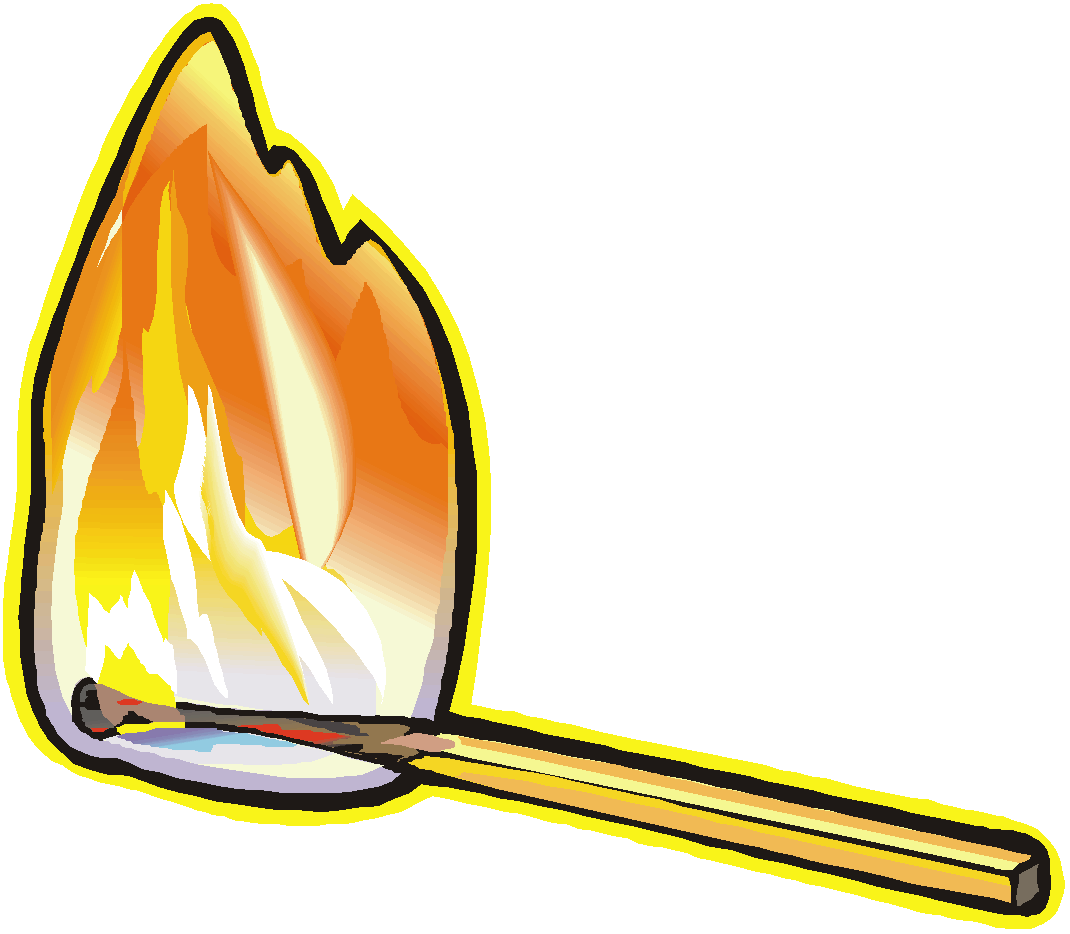 Please Remember G3P?
glucose
C-C-C-C-C-C
glycolysis
fructose-1,6bP
P-C-C-C-C-C-C-P
glyceraldehyde3-phosphate
ATP
ATP
G3P
C-C-C-P
DHAP
P-C-C-C
2
4
2
4
2
NAD+
ADP
ADP
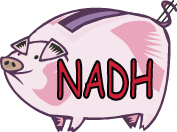 2
pyruvate
C-C-C
Photosynthesis
[Speaker Notes: Gluconeogenesis == making new glucose]
To G3Pand beyond!
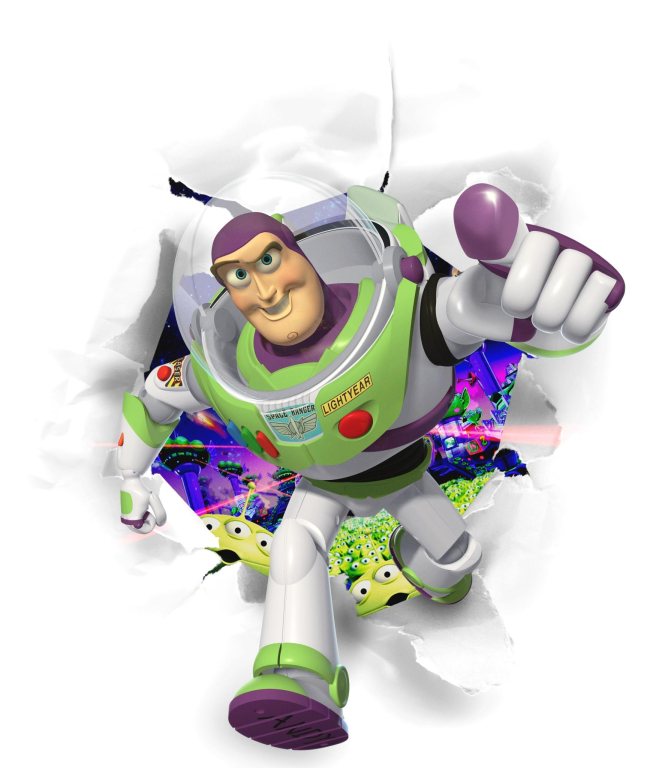 To G3P and Beyond!
Glyceraldehyde-3-P 
end product of Calvin cycle
energy rich 3 carbon sugar
“C3 photosynthesis”
G3P is an important intermediate
G3P 	→ →	glucose → → carbohydrates
		→ →	lipids → → phospholipids, fats, waxes
		→ →	amino acids → → proteins
		→ →	nucleic acids → → DNA, RNA
RuBisCo
Enzyme which fixes carbon from air
ribulose bisphosphate carboxylase 
the most important enzyme in the world!
it makes life out of air!
definitely the most abundant enzyme
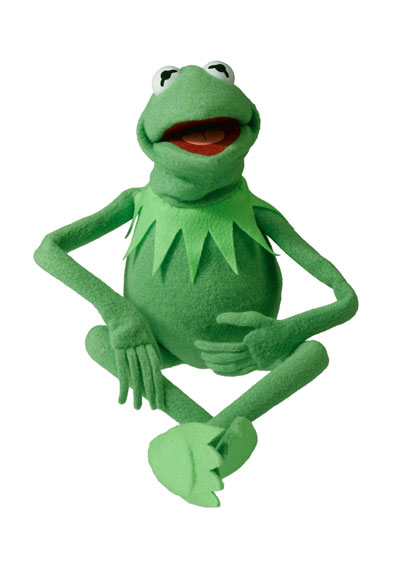 It’s not easy being green!
I’m green with envy!
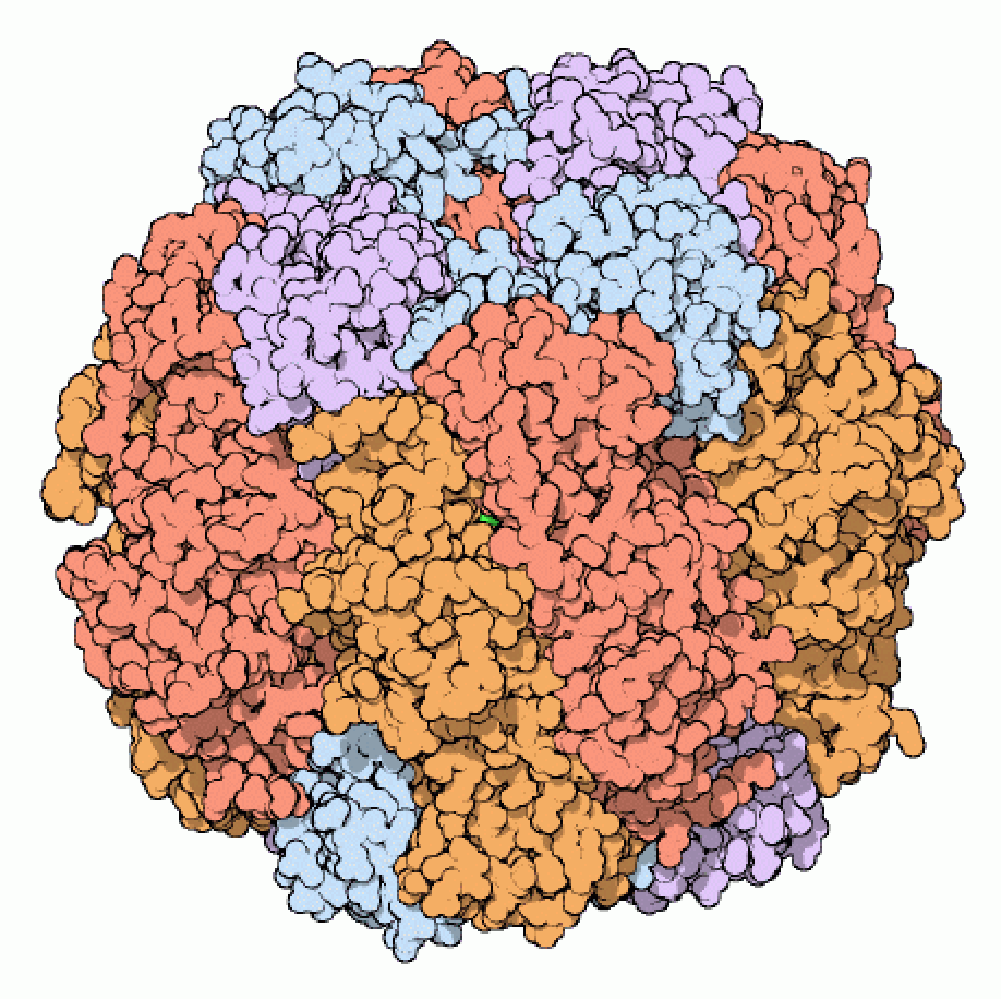 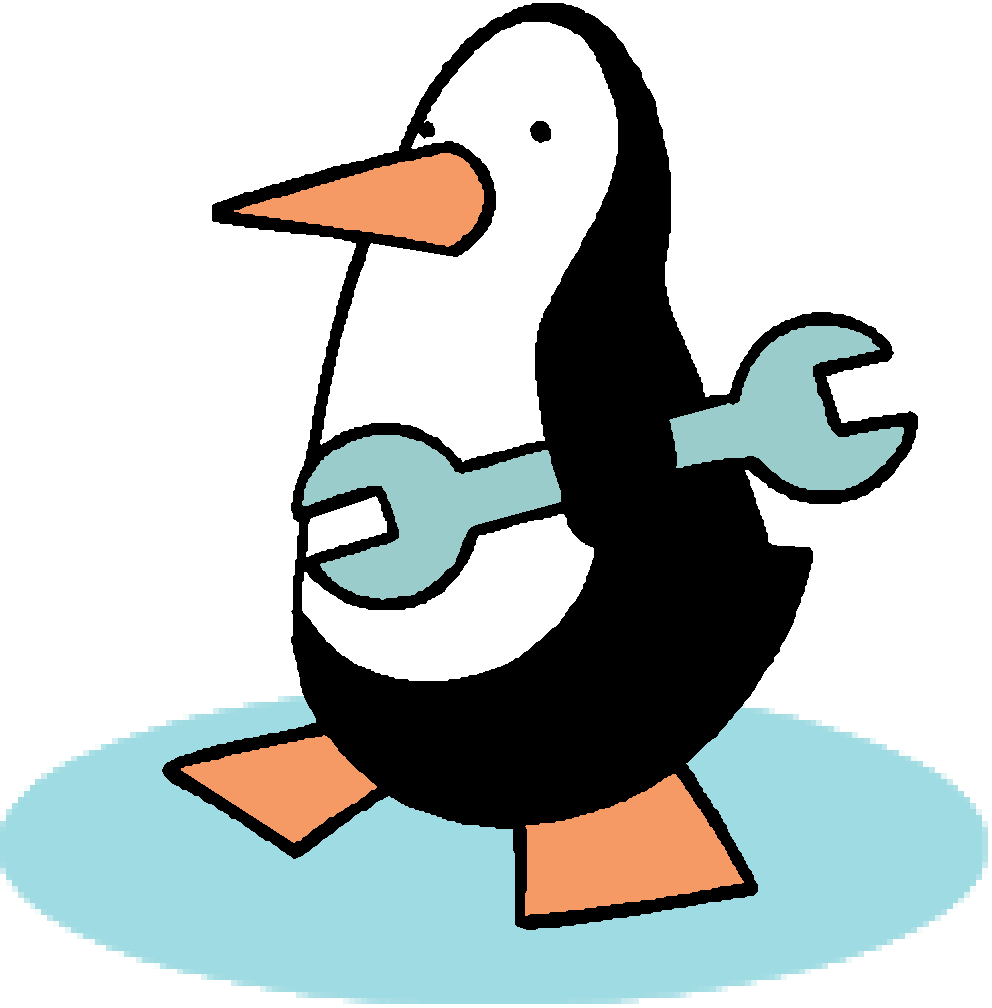 Accounting
The accounting is complicated
3 turns of Calvin cycle = 1 G3P
3 CO2 → 1 G3P (3C)

6 turns of Calvin cycle = 1 C6H12O6  (6C)
6 CO2 → 1 C6H12O6  (6C)
18 ATP + 12 NADPH → 1 C6H12O6

any ATP left over from light reactions will be used elsewhere by the cell
Photosynthesis summary
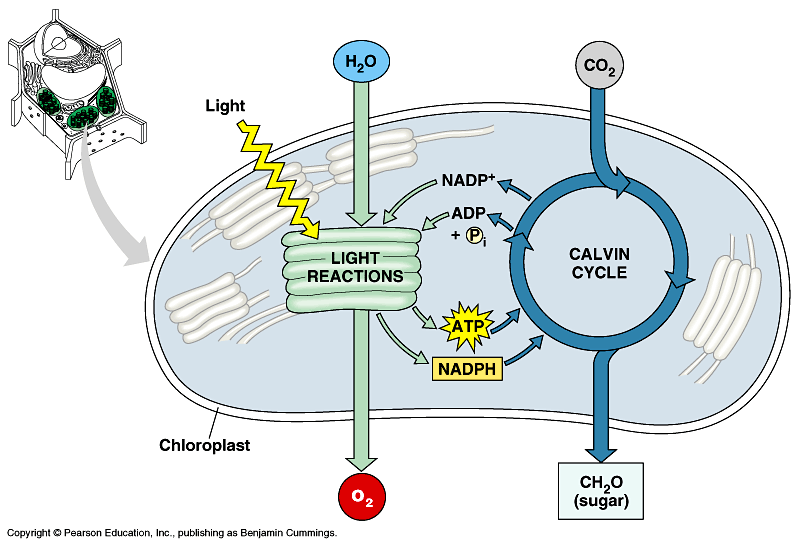 Light reactions
produced ATP
produced NADPH
consumed H2O
produced O2 as byproduct
Calvin cycle
consumed CO2
produced G3P (sugar)
regenerated ADP
regenerated NADP
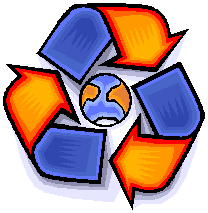 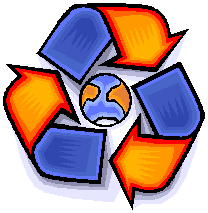 NADP
ADP
Light Reactions
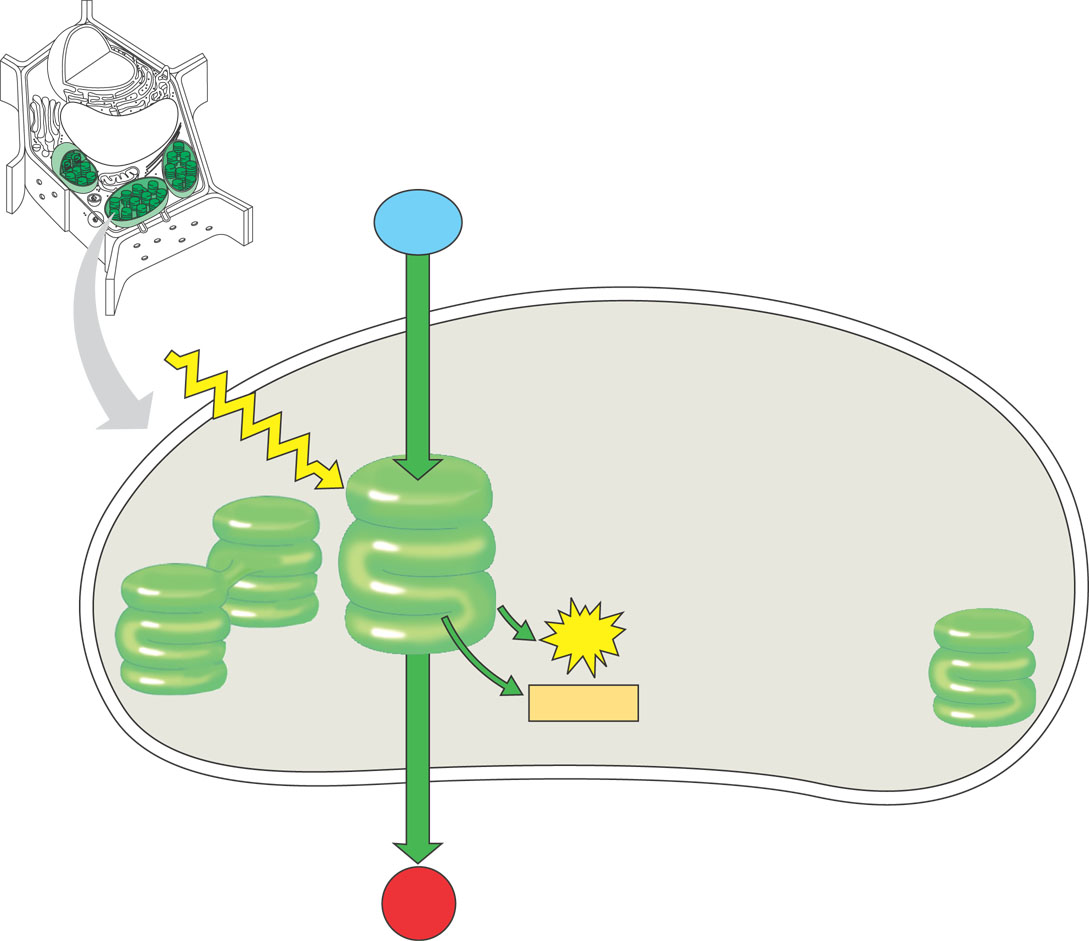 light
energy
→
H2O
+
+
+
O2
ATP
NADPH
H2O
produces ATP
produces NADPH
releases O2 as a waste product
sunlight
Energy Building
Reactions
NADPH
ATP
O2
Calvin Cycle
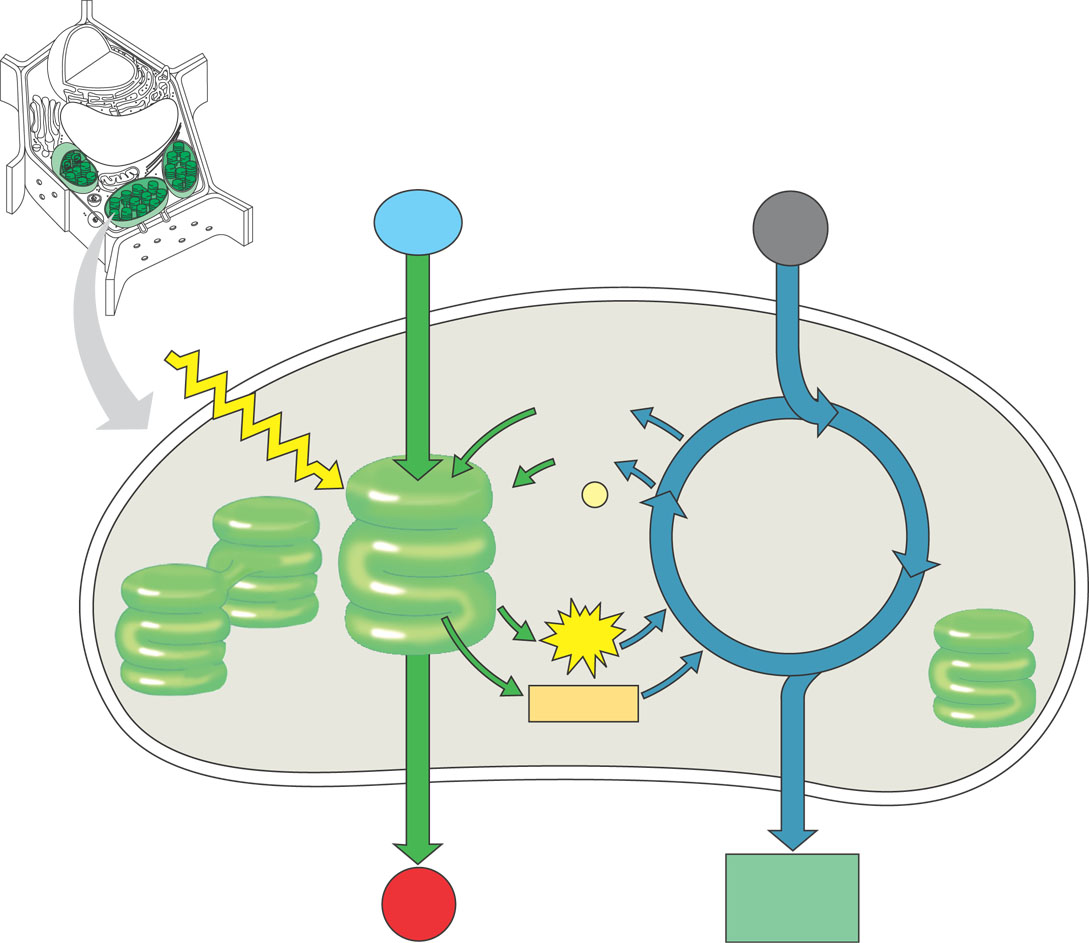 →
CO2
+
+
+
+
ATP
NADPH
C6H12O6
ADP
NADP
builds sugars
uses ATP & NADPH
recycles ADP & NADP 
back to make more ATP & NADPH
CO2
ADP
NADP
SugarBuilding
Reactions
NADPH
ATP
sugars
Putting it all together
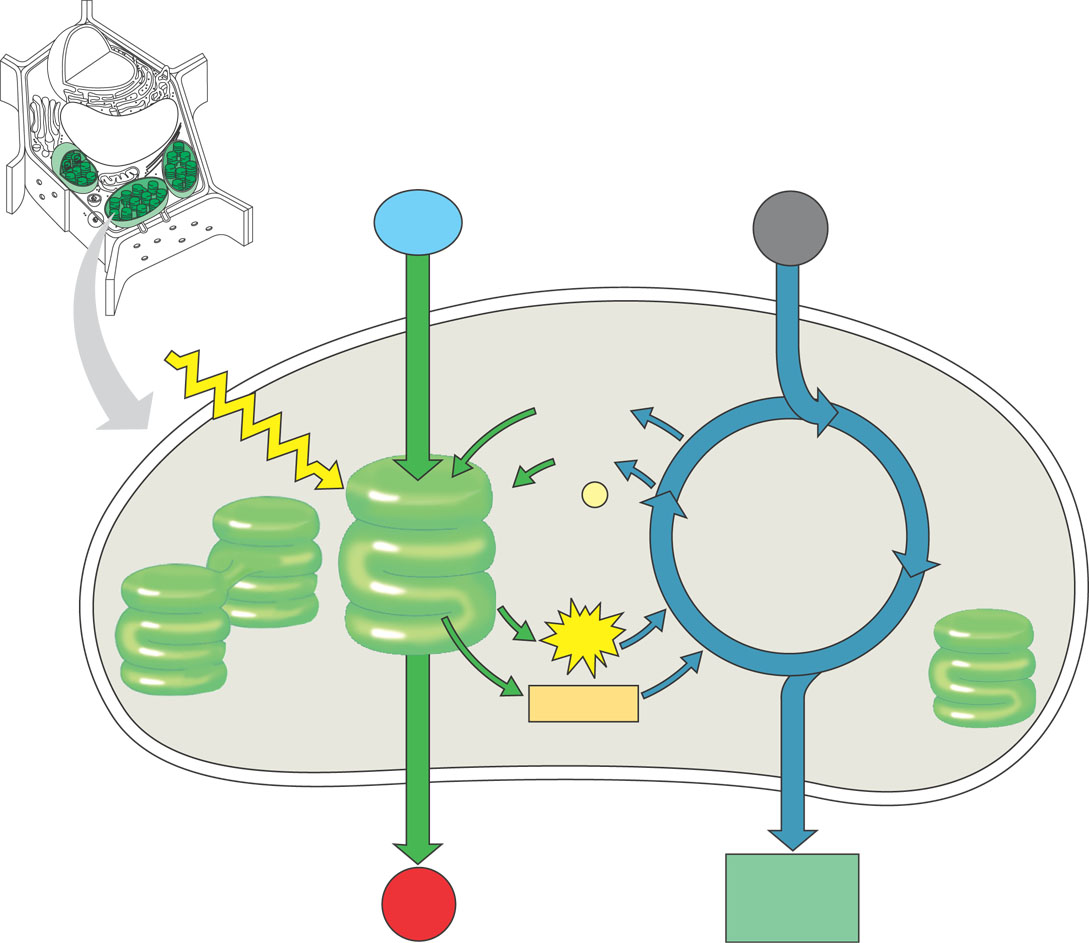 light
energy
→
CO2
+
H2O
+
C6H12O6
+
O2
Plants make both:
energy
ATP & NADPH
sugars
H2O
CO2
sunlight
ADP
NADP
SugarBuilding
Reactions
Energy Building
Reactions
NADPH
ATP
sugars
O2
even thoughthis equationis a bit of a lie…it makes a 
better story
Energy cycle
sun
Photosynthesis
light
energy
→
CO2
+
H2O
+
+
O2
C6H12O6
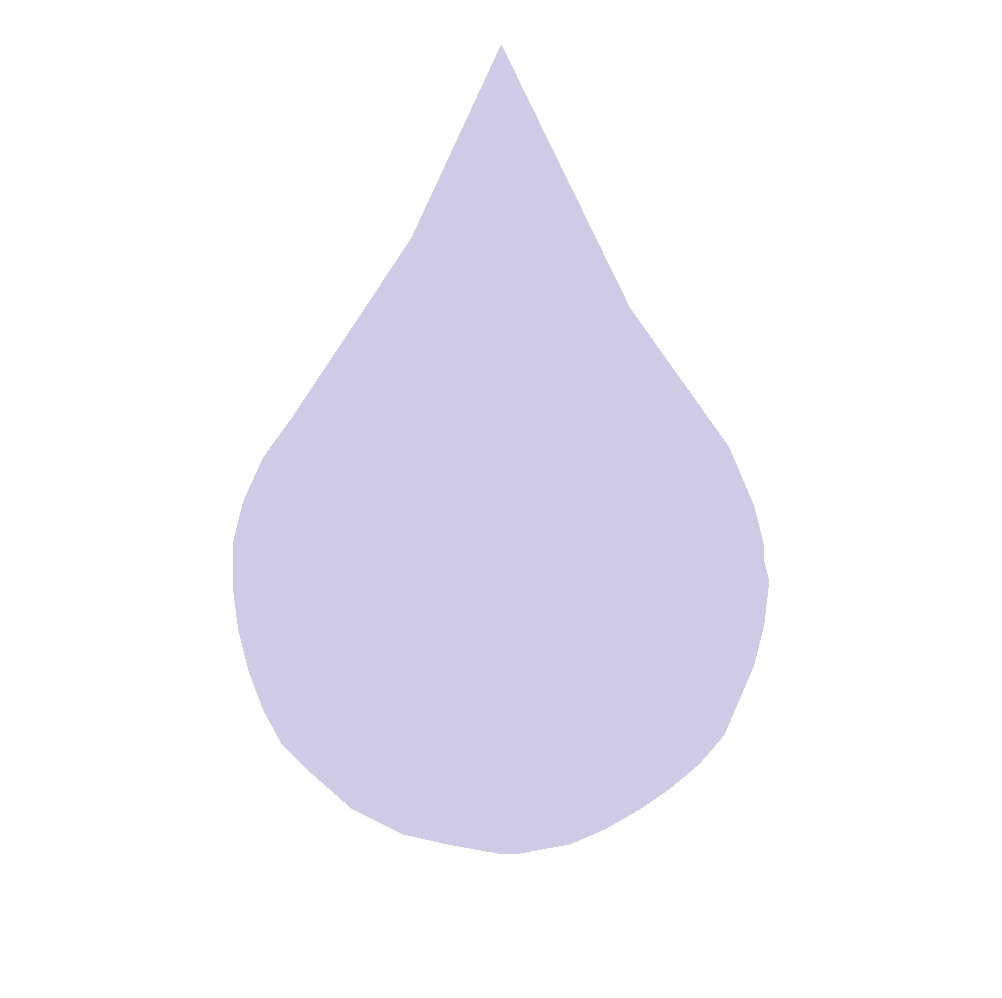 plants
CO2
O2
glucose
H2O
animals, plants
ATP
energy
→
+
O2
+
CO2
+
H2O
C6H12O6
Cellular Respiration
ATP
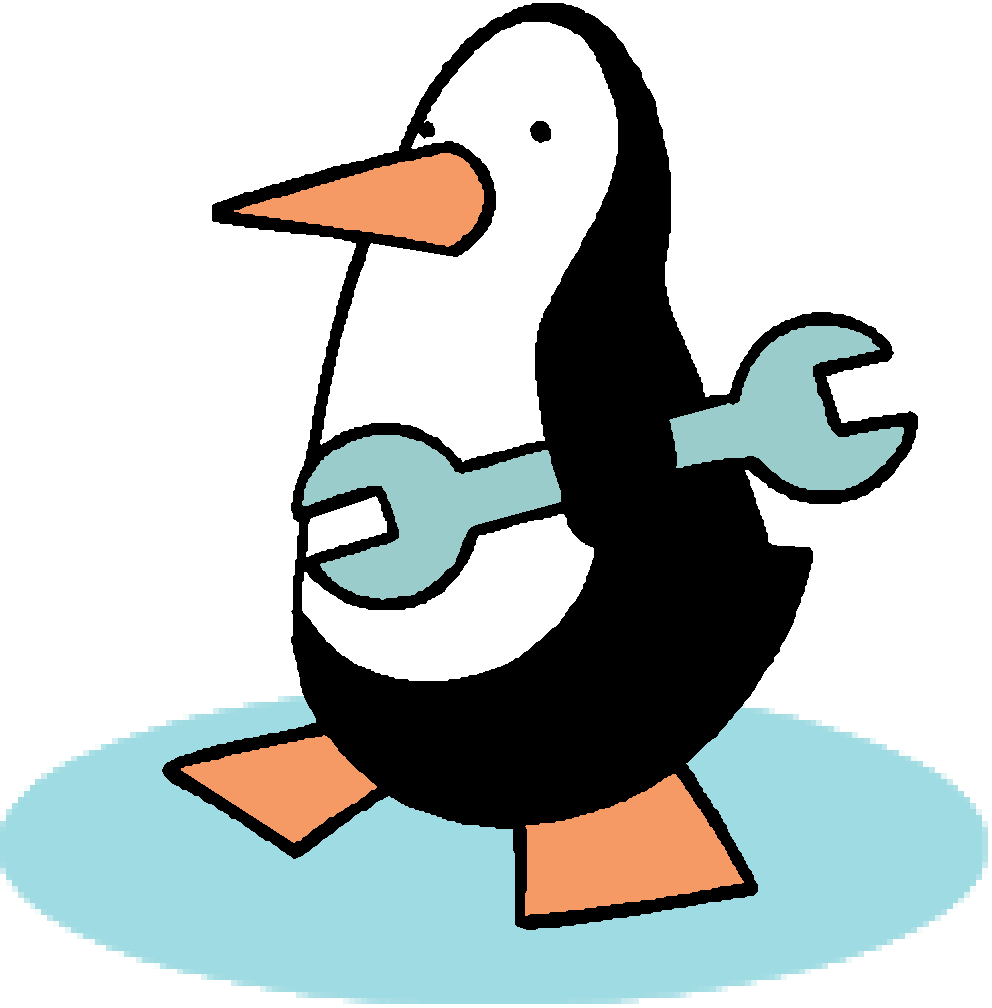 The Great Circleof Life,Mufasa!
Summary of photosynthesis
Where did the CO2 come from?
Where did the CO2 go?
Where did the H2O come from?
Where did the H2O go?
Where did the energy come from?
What’s the energy used for?
What will the C6H12O6 be used for?
Where did the O2 come from?
Where will the O2 go?
What else is involved…not listed in this equation?
light
energy
→
6CO2
+
6H2O
+
C6H12O6
+
6O2
[Speaker Notes: Where did the CO2 come from?	air
Where did the CO2 go?		carbohydrate (G3P)
Where did the H2O come from?	soil (xylem)
Where did the H2O go?		split to donate e- & H+
Where did the energy come from?	sun
What’s the energy used for?		to make ATP in light reactions
What will the C6H12O6 be used for?	the work of plant life
Where did the O2 come from?	splitting of H2O
Where will the O2 go?		air or respiration
What else is involved…not listed in this equation?
	ATP, ADP, NADP, NADPH]
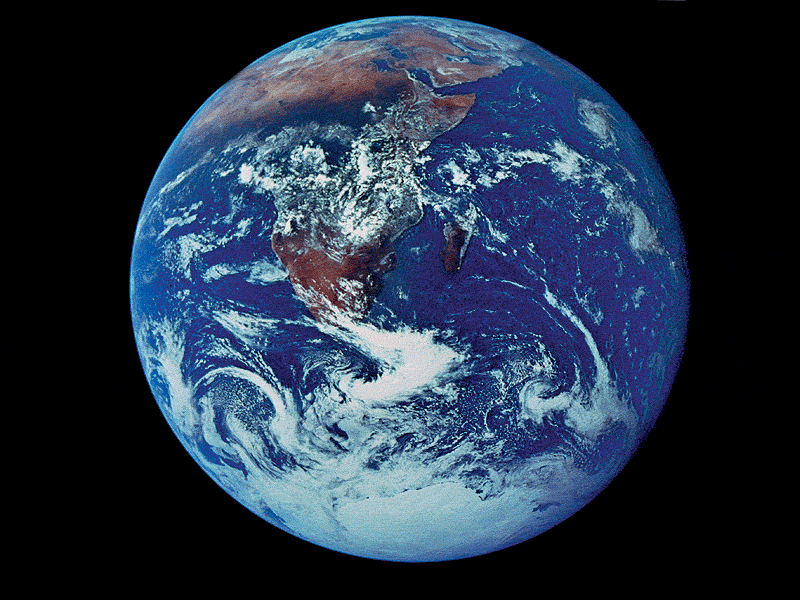 Supporting a biosphere
On global scale, photosynthesis is the most important process for the continuation of life on Earth
each year photosynthesis…
captures 121 billion tons of CO2
synthesizes 160 billion tons of carbohydrate 
heterotrophs are dependent on plants as food source for fuel & raw materials
The poetic perspective…
All the solid material of every plant was built by sunlight out of thin air
All the solid material of every animal was built from plant material
sun
air
Then all the plants, cats,  dogs, elephants & people …are really particles of air woven together by strands of sunlight!
If plants can do it…You can learn it!
Ask Questions!!
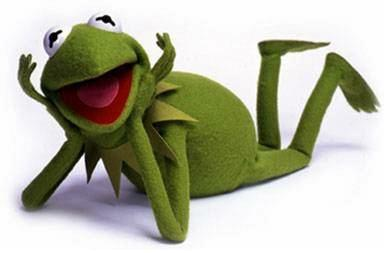 2007-2008
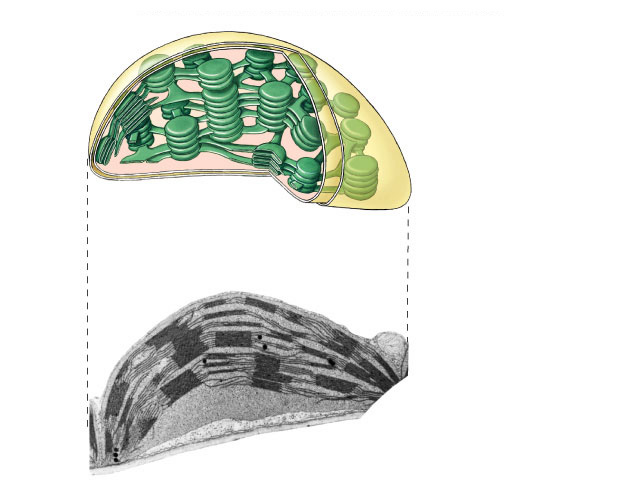 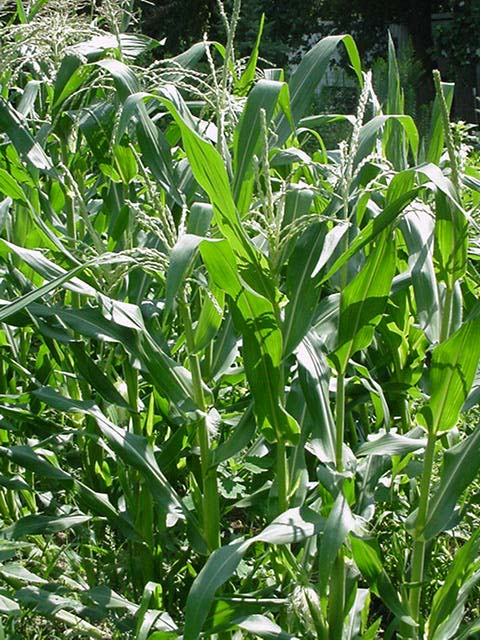 Photosynthesis:	Variations on the Theme
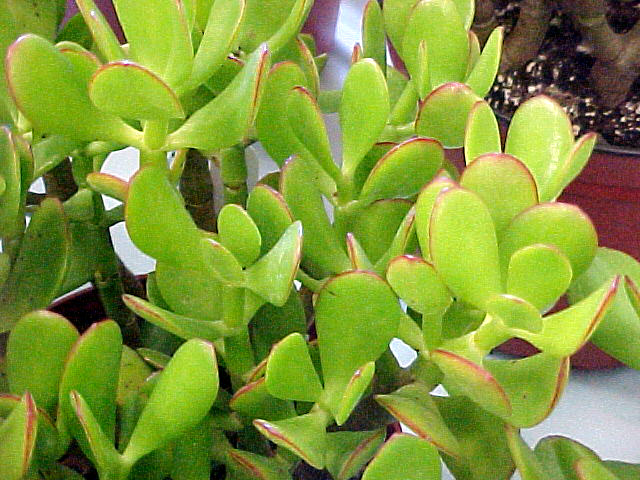 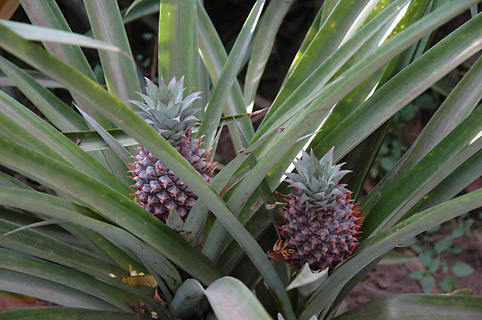 2007-2008
Remember what plants need…
Photosynthesis 
light reactions
light
H2O
Calvin cycle
CO2
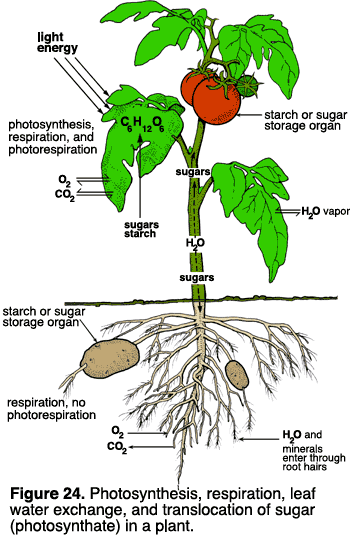 ← sun
← ground
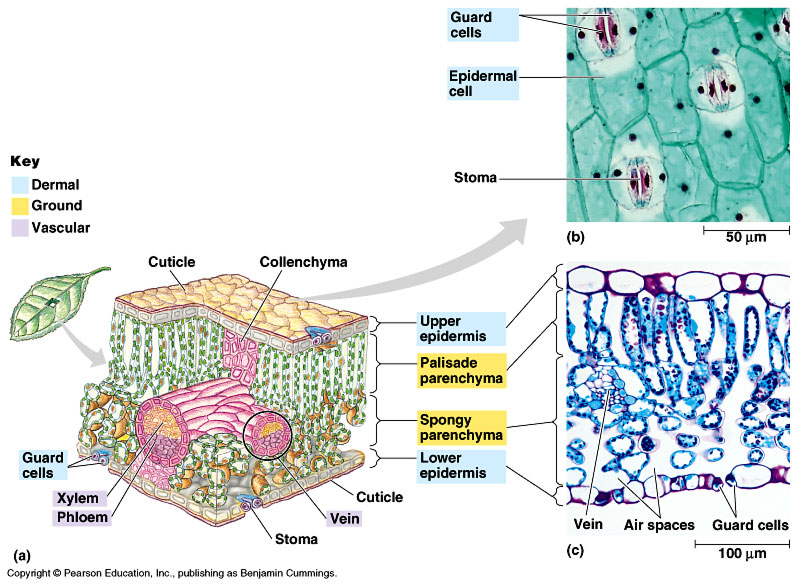 ← air
O
C
O
What structures have plants evolved to supply these needs?
vascular bundle
Leaf Structure
xylem (water)
phloem (sugar)
cuticle
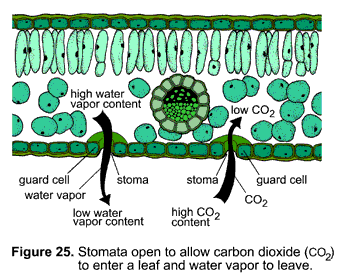 epidermis
palisades
layer
O2
H2O
spongy
layer
CO2
stomate
guardcell
Transpiration
O2
H2O
CO2
Gas exchange
A second look inside a leaf…
Gas exchange & water flow
CO2 in →
O2 out →
H2O out →
for Calvin cycle
waste from light reactions
for light reactions
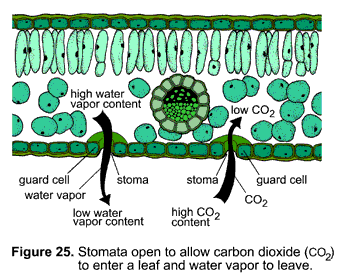 photosynthesis
xylem (water)
O2
CO2
phloem (sugars)
gas exchangewater loss
H2O
O2
CO2
Controlling water loss from leaves
Hot or dry days
stomates close to conserve water
guard cells
gain H2O = stomates open
lose H2O = stomates close
adaptation to living on land, but…
      creates PROBLEMS!
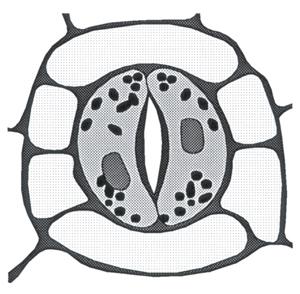 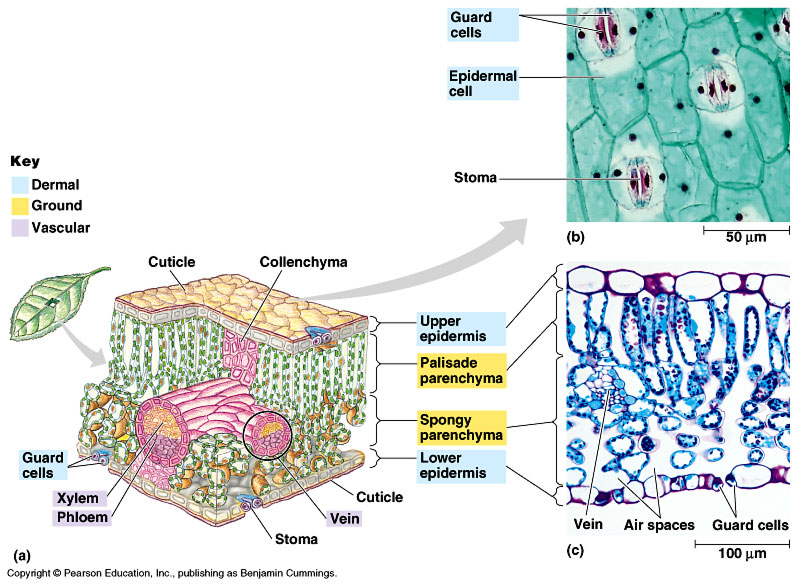 [Speaker Notes: On sunny hot days, balancing 2 processes/ 2 forces:
Lots of sun so guard cells producing glucose, therefore increasing sugar concentration, therefore increase osmosis into guard cells = turgid & open
Lots of sun so plant starts to wilt, therefore guard cells shrink = flaccid & closed]
When stomates close…
Closed stomates lead to…
O2 build up → from light reactions
CO2 is depleted → in Calvin cycle
causes problems in Calvin Cycle
The best laidschemes ofmice and men…and plants!
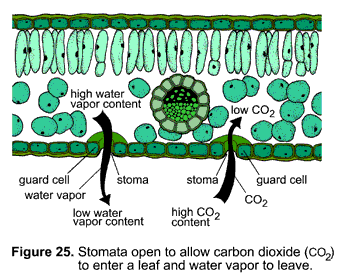 O2
xylem (water)
phloem (sugars)


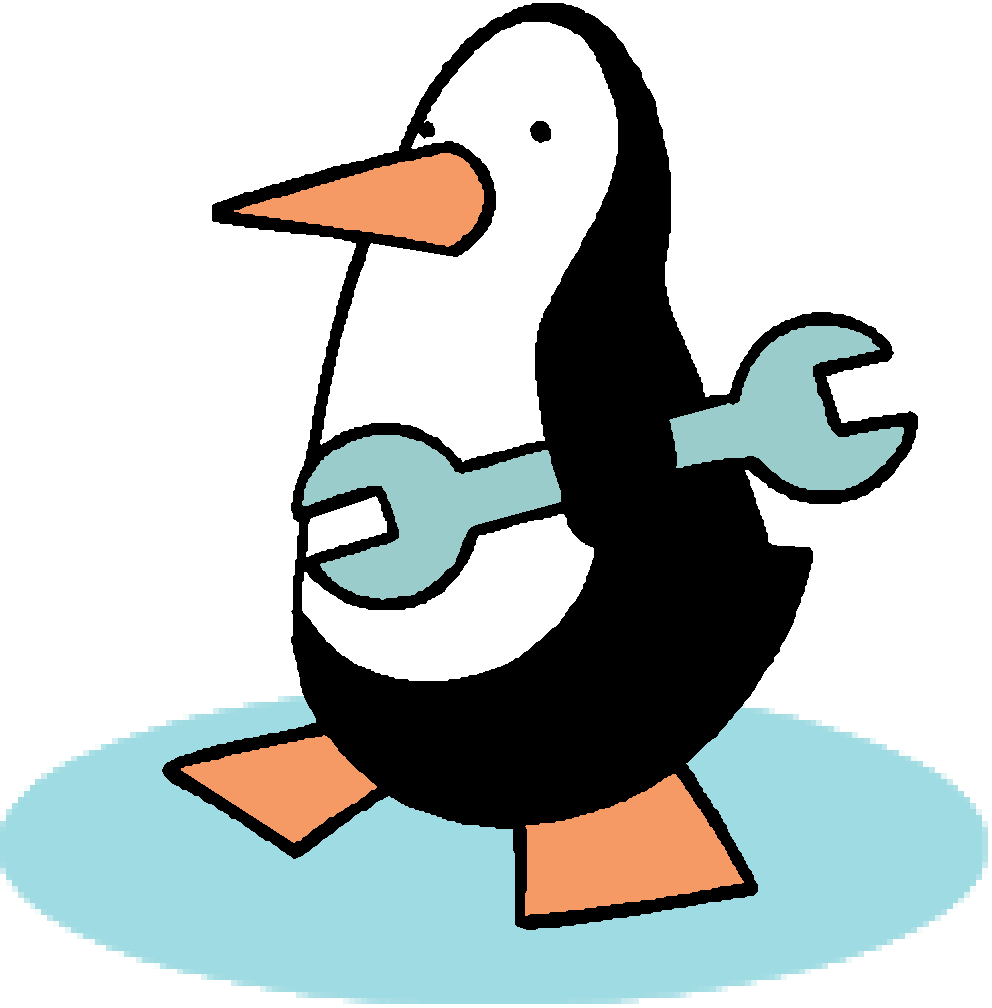 CO2
H2O
O2
CO2
Inefficiency of RuBisCo: CO2 vs O2
RuBisCo in Calvin cycle
carbon fixation enzyme 
normally bonds C to RuBP
CO2 is the optimal substrate
reduction of RuBP
building sugars
when O2 concentration is high
RuBisCo bonds O to RuBP
O2 is a competitive substrate
oxidation of RuBP
breakdown sugars
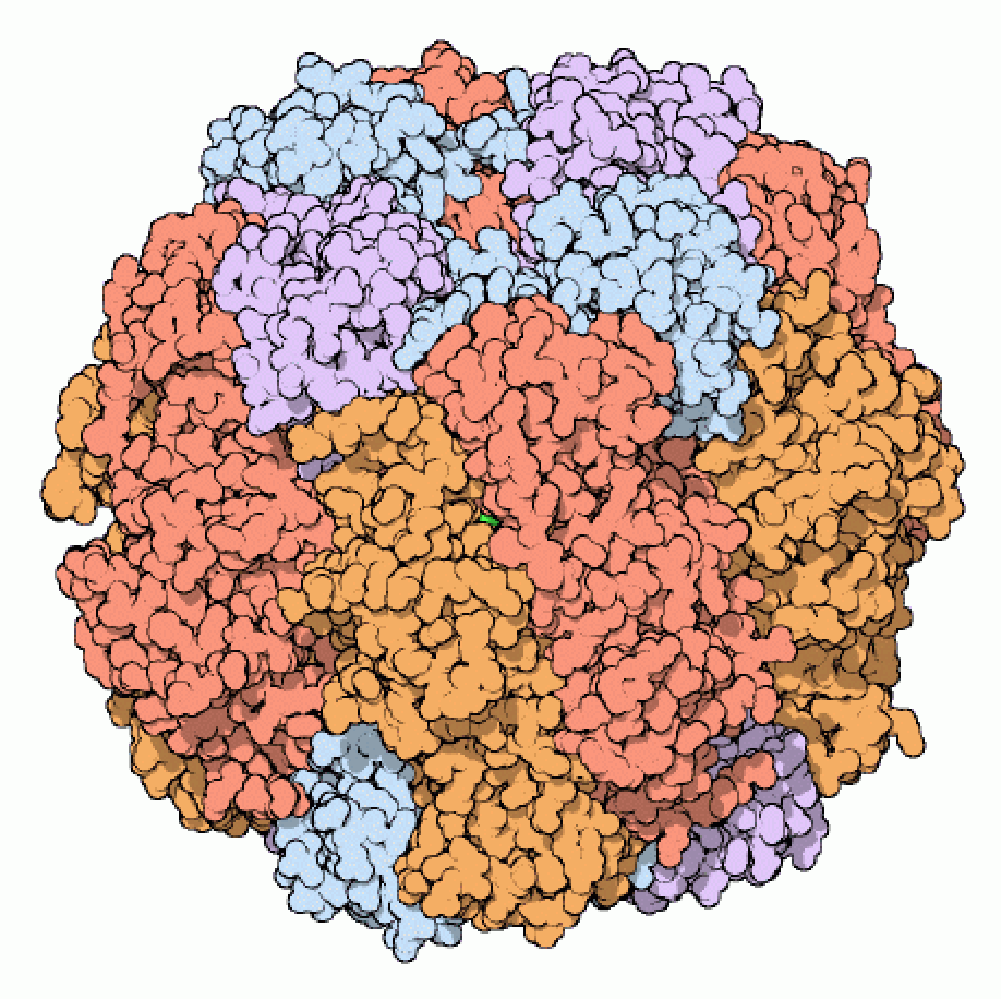 photosynthesis
photorespiration
Calvin cycle when CO2 is abundant
1C
3C
5C
CO2
RuBP
5C
6C
RuBisCo
unstable
intermediate
ATP
G3P
to make 
glucose
ADP
3C
ATP
C3 plants
PGA
ADP
G3P
3C
NADPH
NADP
to mitochondria
–––––––
lost as CO2 without making ATP
Calvin cycle when O2 is high
O2
RuBP
5C
Hey Dude,
are you highon oxygen!
RuBisCo
3C
2C
It’s so  sad to see agood enzyme,go BAD!
photorespiration
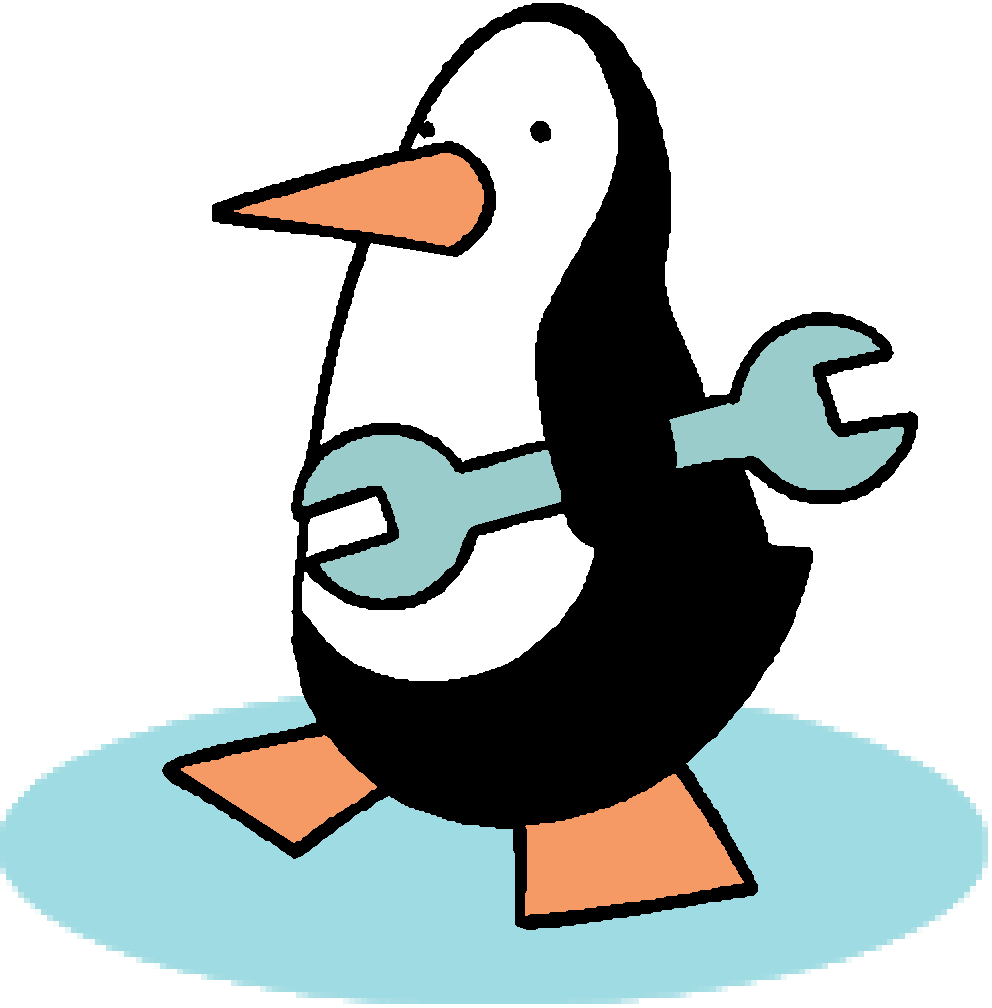 Impact of Photorespiration
Oxidation of RuBP
short circuit of Calvin cycle 
loss of carbons to CO2
can lose 50% of carbons fixed by Calvin cycle
reduces production of photosynthesis
no ATP (energy) produced
no C6H12O6 (food) produced
if photorespiration could be reduced, plant would become 50% more efficient
strong selection pressure to evolve alternative carbon fixation systems
Reducing photorespiration
Separate carbon fixation from Calvin cycle
C4 plants 
PHYSICALLY separate carbon fixation from Calvin cycle
different cells to fix carbon vs. where Calvin cycle occurs
store carbon in 4C compounds
different enzyme to capture CO2 (fix carbon)
PEP carboxylase
different leaf structure
CAM plants
separate carbon fixation from Calvin cycle by TIME OF DAY
fix carbon during night
store carbon in 4C compounds
perform Calvin cycle during day
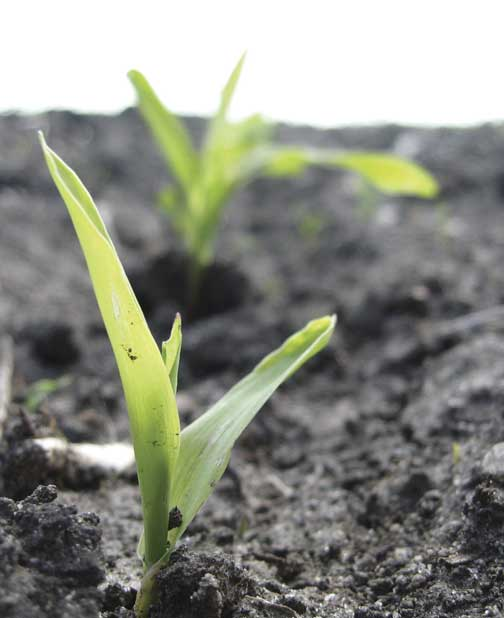 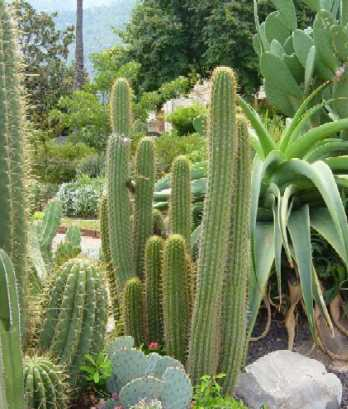 [Speaker Notes: The key point is how carbon dioxide is grabbed out of the air -- carbon fixation -- and then handed off to the Calvin cycle.
C4 plants separate the 2 steps of carbon fixation anatomically. They use 2 different cells to complete the process.
CAM plants separate the 2 steps of carbon fixation temporally. They do them at 2 different times.
The key problem they are trying to overcome is that Rubisco is a very inefficient enzyme in the presence of high O2. In high O2, Rubisco bonds oxygen to RuBP rather than carbon, so the plants have to keep O2 away from Rubsico.

C4 & CAM should be seen as variations on *carbon fixation*, because plants had to evolve alternative systems given the limitations of their enzymes and their need to conserve water.]
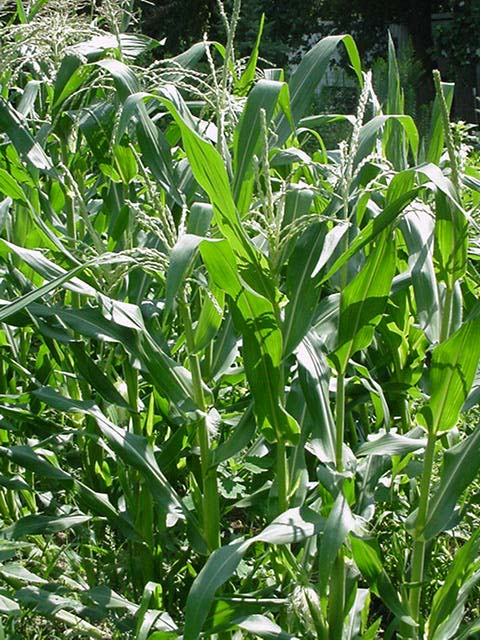 C4 plants
A better way to capture CO2
1st step before Calvin cycle, fix carbon with enzymePEP carboxylase  
store as 4C compound 
adaptation to hot, dry climates 
have to close stomates a lot
different leaf anatomy
sugar cane, corn, other grasses…
corn
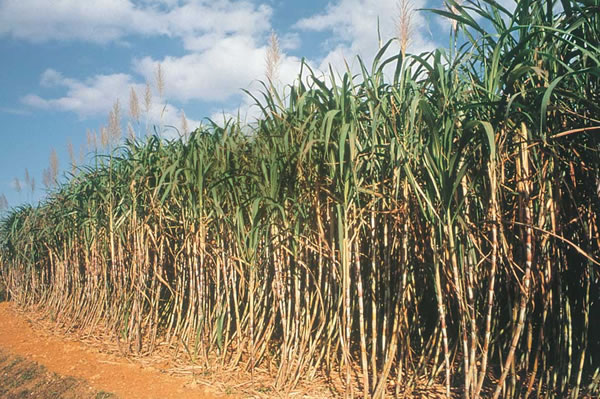 sugar cane
PEP (3C) + CO2 → oxaloacetate (4C)
O2
C4 leaf anatomy
light reactions
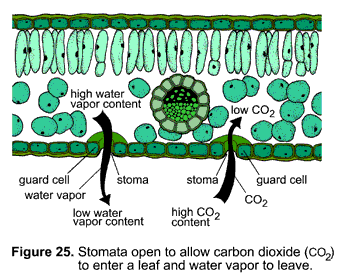 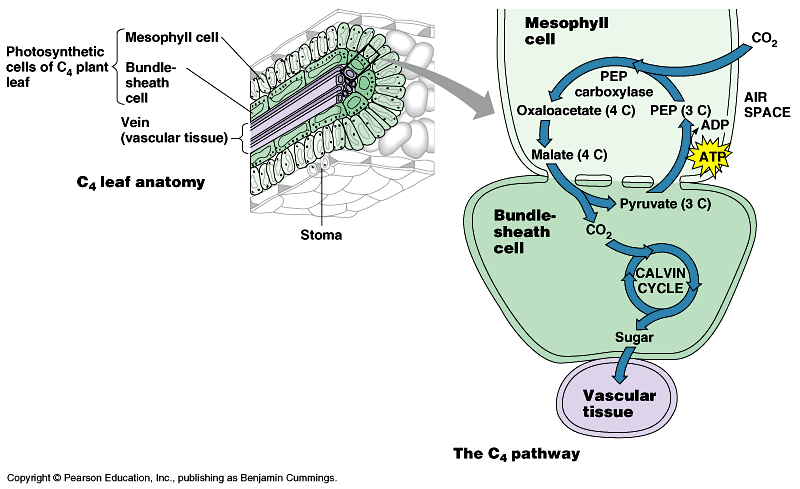 CO2
PEPcarboxylase
C3 anatomy
bundlesheathcell
CO2
stomate
RuBisCo
PEP carboxylase enzyme
higher attraction for CO2 than O2  
better than RuBisCo
fixes CO2 in 4C compounds
regenerates CO2 in inner cells for RuBisCo
keeping O2 away from RuBisCo
C4 anatomy
[Speaker Notes: PEP = phosphoenolpyruvate

C4 plants solve the photorespiration problem by fixing carbon in outer ring of mesophyll cells using a different enzyme -- PEP carboxylase -- which has a higher affinity for CO2 than O2 (better than Rubisco), so it fixes CO2 in 4C "storage" compounds (oxaloacetate, malate). It then passes the carbon on by regenerating CO2 in the inner bundle sheath cells for Rubisco to use in the Calvin cycle.]
C4 photosynthesis
PHYSICALLY separated C fixation from Calvin cycle
Outer cells
light reaction & carbon fixation
pumps CO2 to inner cells 
keeps O2 away from inner cells
away from RuBisCo
Inner cells
Calvin cycle
glucose to veins
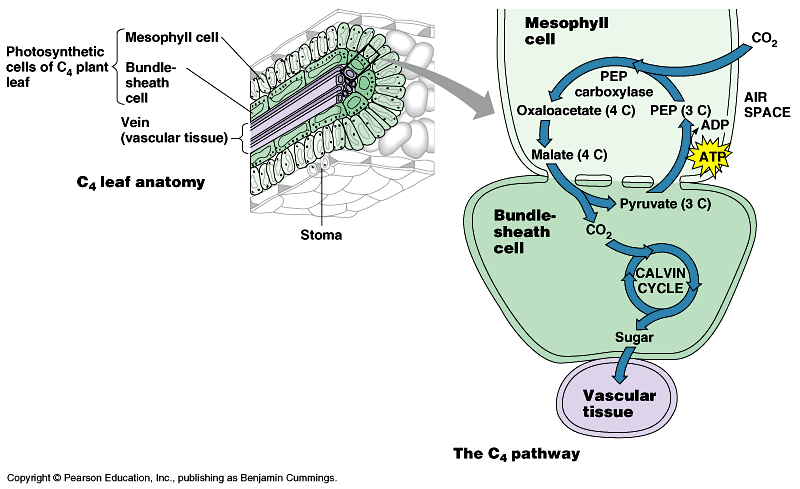 CO2
O2
O2
CO2
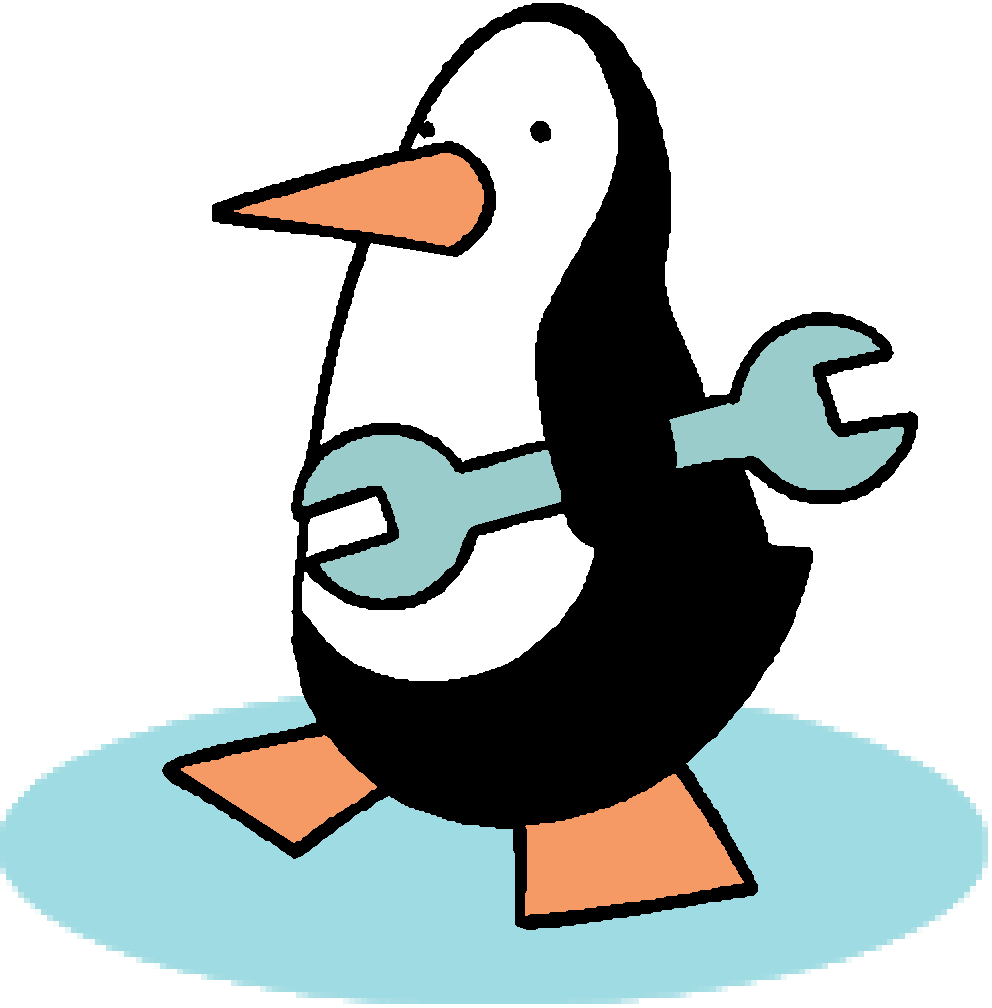 Comparative anatomy
Location,location,location!
C3
C4
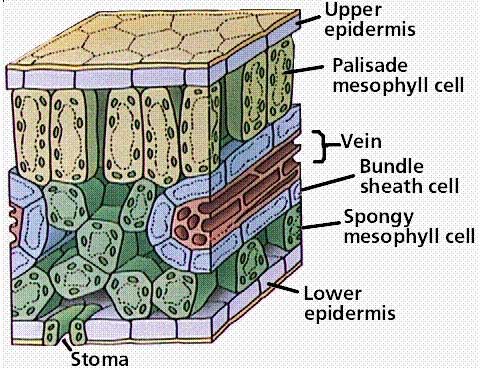 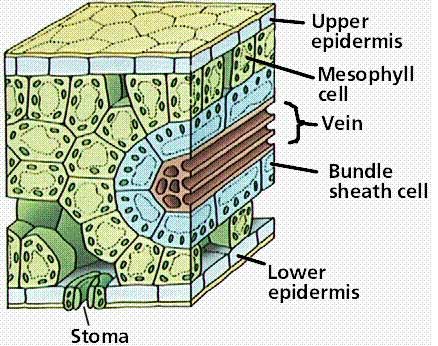 PHYSICALLY separate C fixation from Calvin cycle
CAM (Crassulacean Acid Metabolism) plants
Adaptation to hot, dry climates
separate carbon fixation from Calvin cycle by TIME
close stomates during day 
open stomates during night
at night: open stomates & fix carbonin 4C “storage” compounds
in day: release CO2 from 4C acids to Calvin cycle
increases concentration of CO2 in cells
succulents, some cacti, pineapple
It’s all inthe timing!
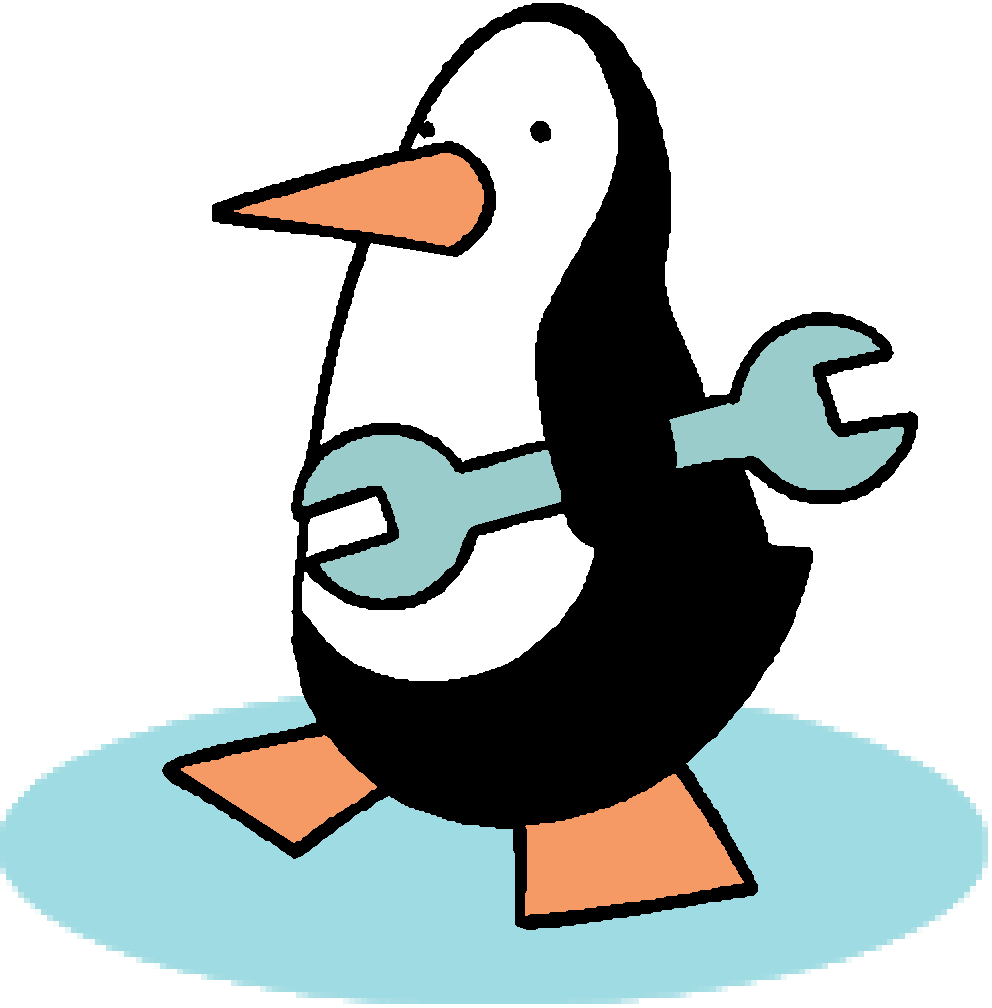 [Speaker Notes: Crassulacean Acid Metabolism (CAM)
Succulents are in the family Crassulaceae
the name Crassula is derived from the Latin "crassus" meaning thick and refers to the leaves of these succulent plants

CAM plants solve the photorespiration problem by fixing carbon at night (when stomates are open), and put it in "storage" compounds (organic acids like malic acid, isocitric acid) and then in the day (when stomates are closed), they release the CO2 from the "storage" compounds to the Calvin cycle
(thereby increasing CO2 in the cells, improving Rubisco's efficiency)]
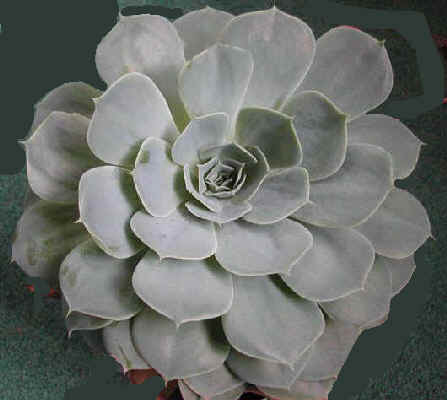 CAM plants
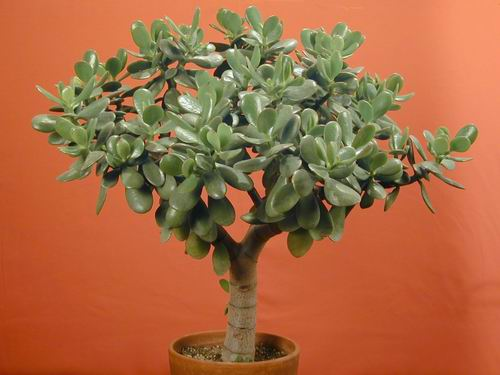 cacti
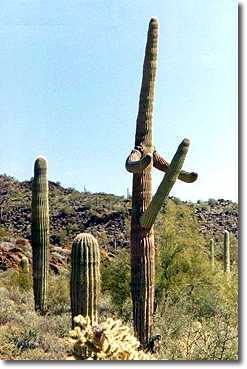 succulents
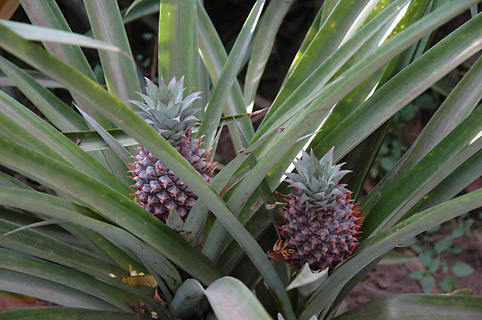 pineapple
C4 vs CAM Summary
solves CO2 / O2 gas exchange vs. H2O loss challenge
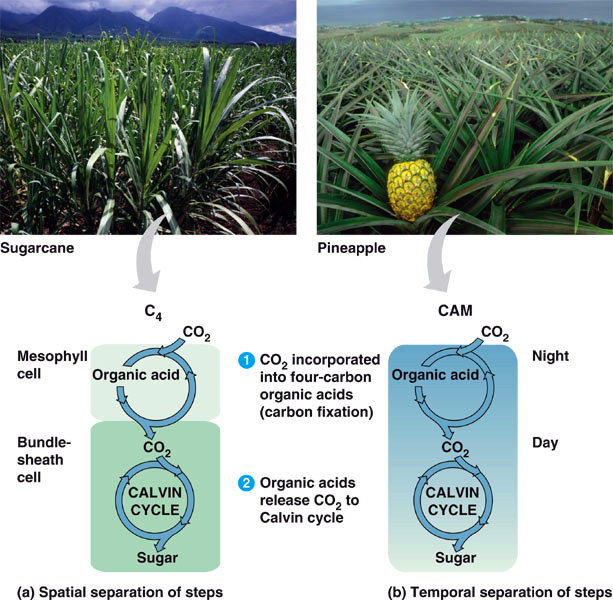 CAM plants 
separate 2 steps of C fixation temporally =2 different times
night vs. day
C4 plants 
separate 2 steps of C fixation anatomically in 2 different cells
[Speaker Notes: C3, C4, and CAM truly refer to the alternative method of carbon fixation -- grabbing carbon out of the air -- and not the Calvin Cycle itself.  They *all* use the Calvin Cycle for sugar generation, but they differ in how they turn carbon from thin air into solid stuff.

In C4, CO2 is fixed into 4-carbon "storage" compounds like oxaloacetate & malate (hence C4)
In CAM, CO2 is fixed into organic acids like malic acid & isocitric acid (hence Crassulacean Acid Metabolism)
In C3, while CO2 is initially fixed into a 6-carbon molecule, it is unstable & quickly breaks down to 3-carbon phosphoglycerate (PGA) (hence C3)

C4 & CAM should be seen as variations on *carbon fixation*, because plants had to evolve alternative systems given the limitations of their enzymes and their need to conserve water.]
We’ve all gotbaggage!
Why the C3 problem?
Possibly evolutionary baggage
Rubisco evolved in high CO2 atmosphere
there wasn’t strong selection against active site of Rubisco accepting both CO2 & O2
Today it makes a difference 
21% O2  vs.  0.03% CO2
photorespiration can drain away 50% of carbon fixed by Calvin cycle on a hot, dry day
strong selection pressure to evolve better way to fix carbon & minimize photorespiration
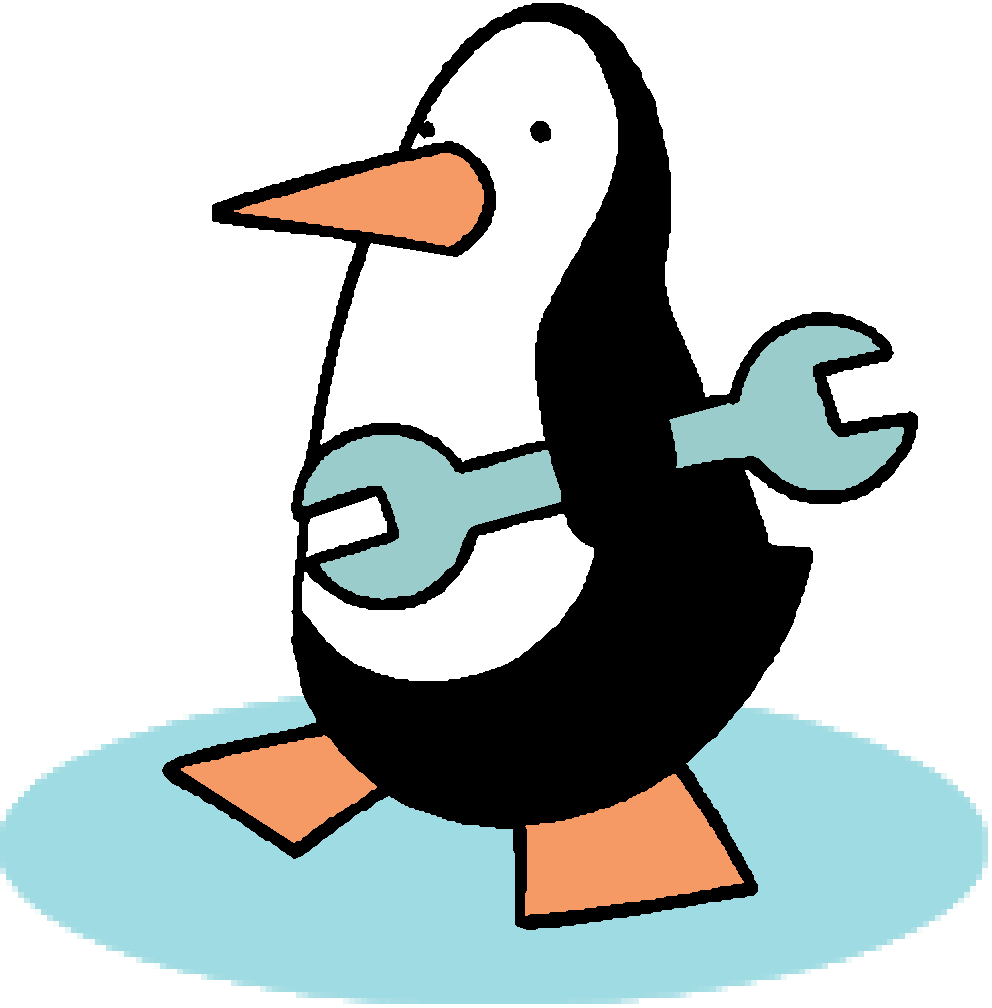 It’s not so easy as it looks…
Any Questions??
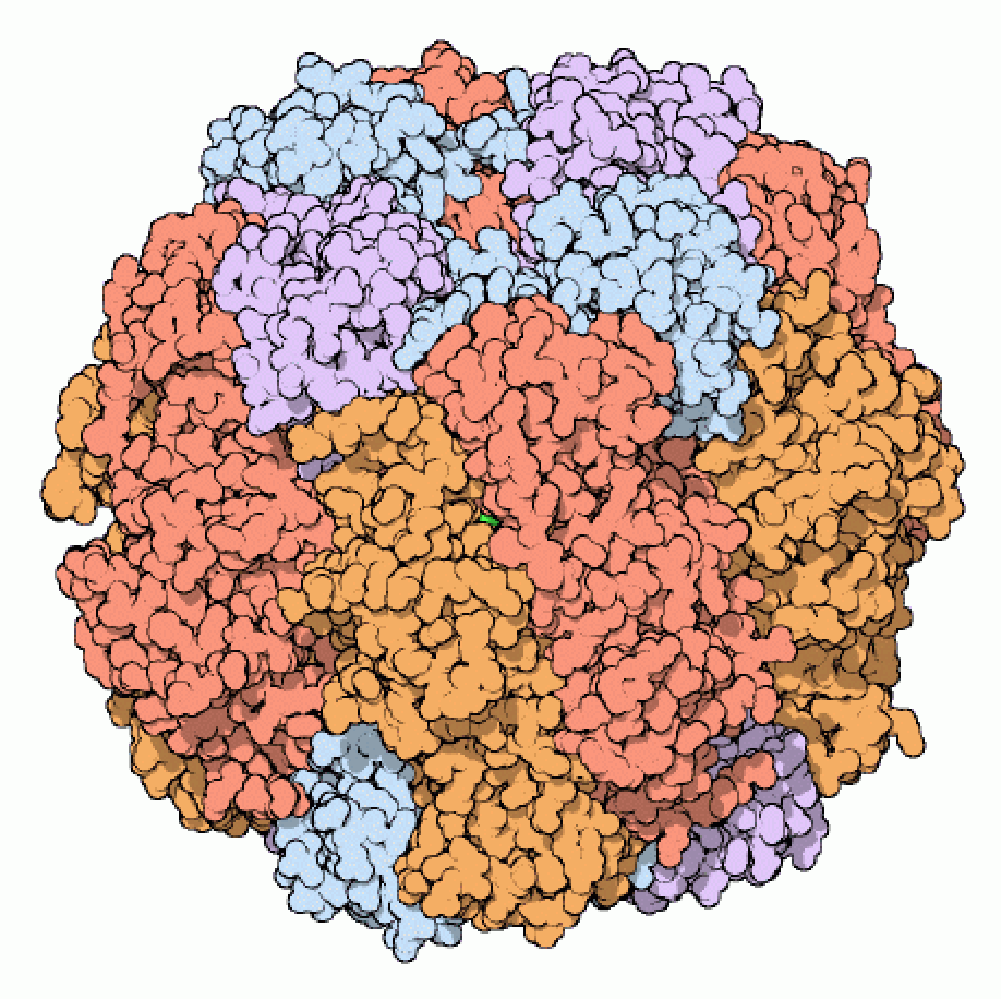 2007-2008
thylakoid
chloroplast
Light reactions
ATP
Electron Transport Chain 
like in cellular respiration
proteins in organelle membrane 
electron acceptors
NADPH
proton (H+) gradient across inner membrane
find the double membrane!
ATP synthase enzyme
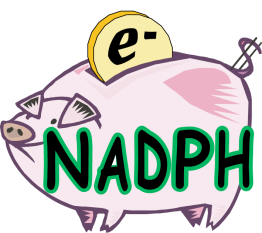 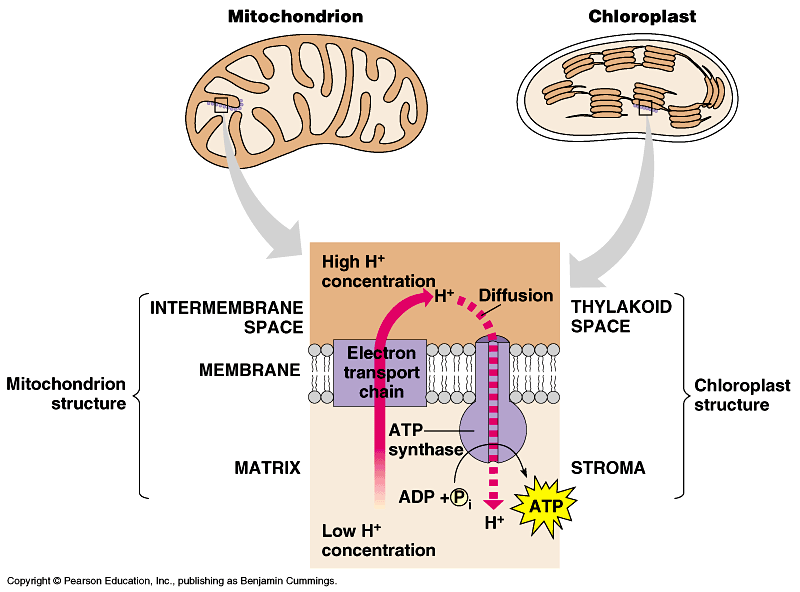 H+
H+
H+
H+
H+
H+
H+
H+
H+
H+
H+
H+
H+
H+
H+
H+
H+
H+
H+
H+
H+
H+
[Speaker Notes: Not accidental that these 2 systems are similar, because both derived from the same primitive ancestor.]
ETC of Respiration
Mitochondria transfer chemical energy from food molecules into chemical energy of ATP 
use electron carrier NADH
generates H2O
[Speaker Notes: NADH is an input
ATP is an output
O2 combines with H+’s to form water
Electron is being handed off from one electron carrier to another -- proteins, cytochrome proteins & quinone lipids

So what if it runs in reverse??]
Chloroplasts transform light energy into chemical energy of ATP
use electron carrier NADPH
ETC of Photosynthesis
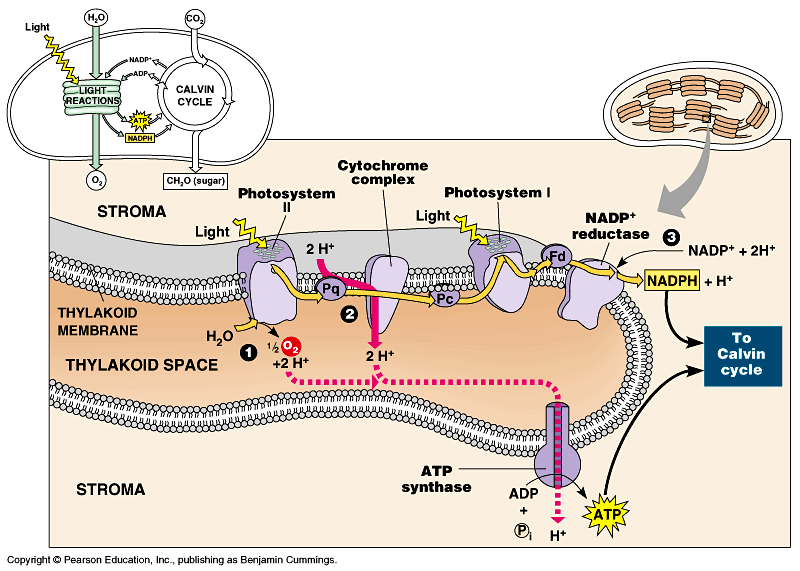 generates O2
[Speaker Notes: Two places where light comes in.
Remember photosynthesis is endergonic -- the electron transport chain is driven by light energy.

Need to look at that in more detail on next slide]
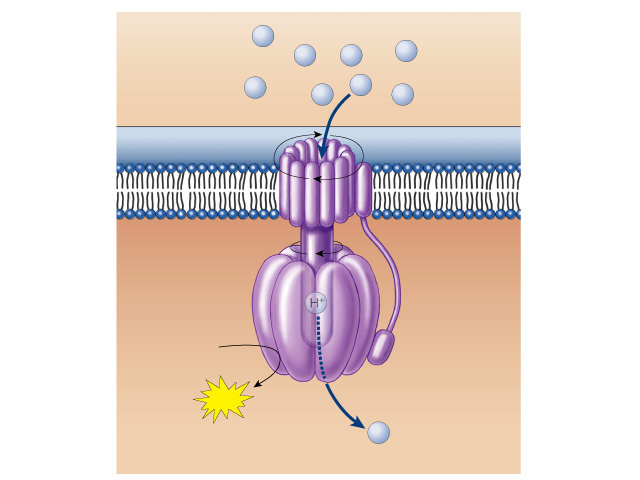 H+
H+
The ATP that “Jack” built
H+
H+
H+
H+
H+
H+
photosynthesis
respiration
sunlight
breakdown of C6H12O6
moves the electrons 
runs the pump
pumps the protons
builds the gradient
drives the flow of protons through ATP synthase
bonds Pi to ADP
generates the ATP
				… that evolution built
ADP + Pi
ATP
H+